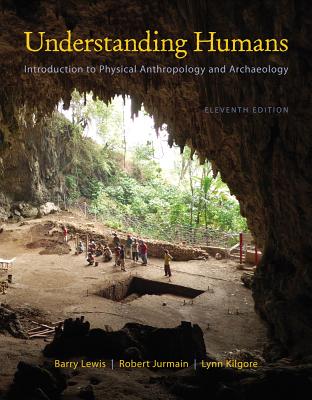 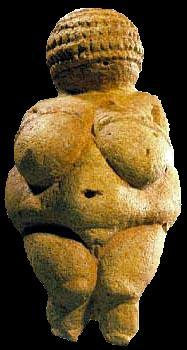 Introduction to Primates
. . . or how to make senseout ofCh. 6 and Ch. 7 of the text . . .
University of Minnesota Duluth
Tim Roufs
© 2010-2013
http://www.d.umn.edu/cla/faculty/troufs/anth1602/
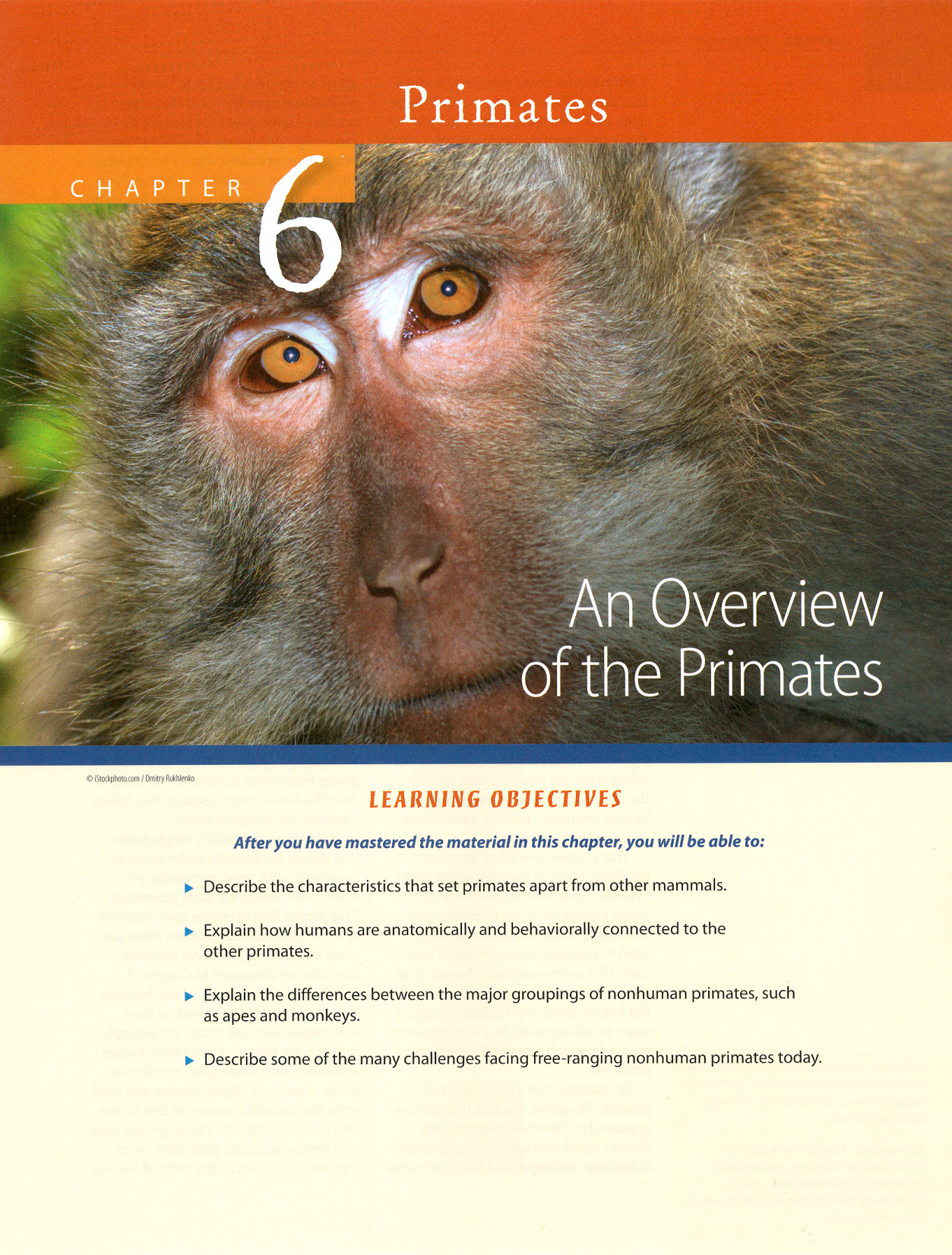 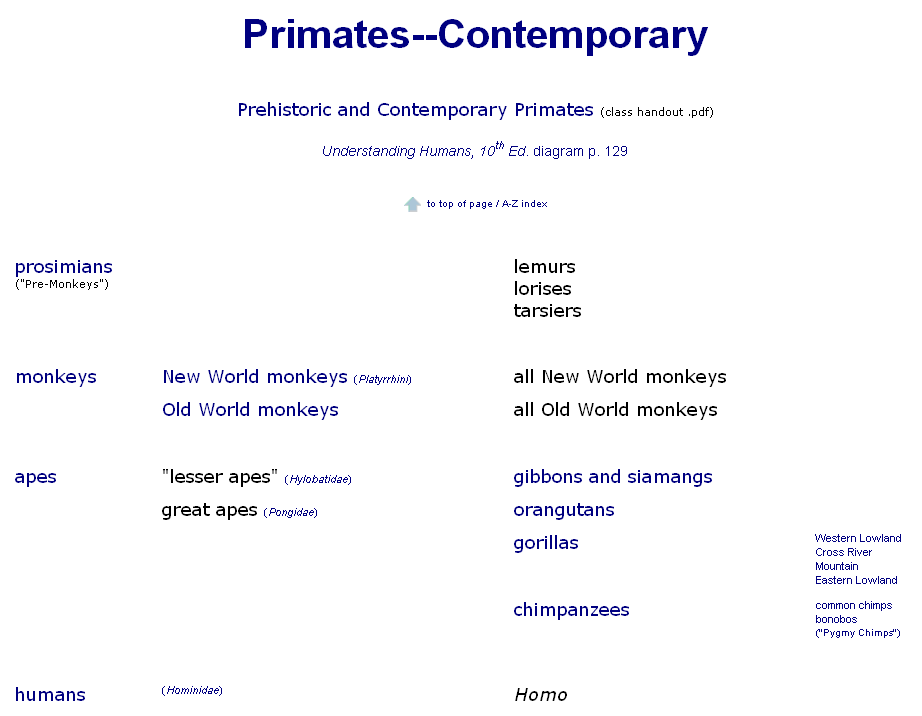 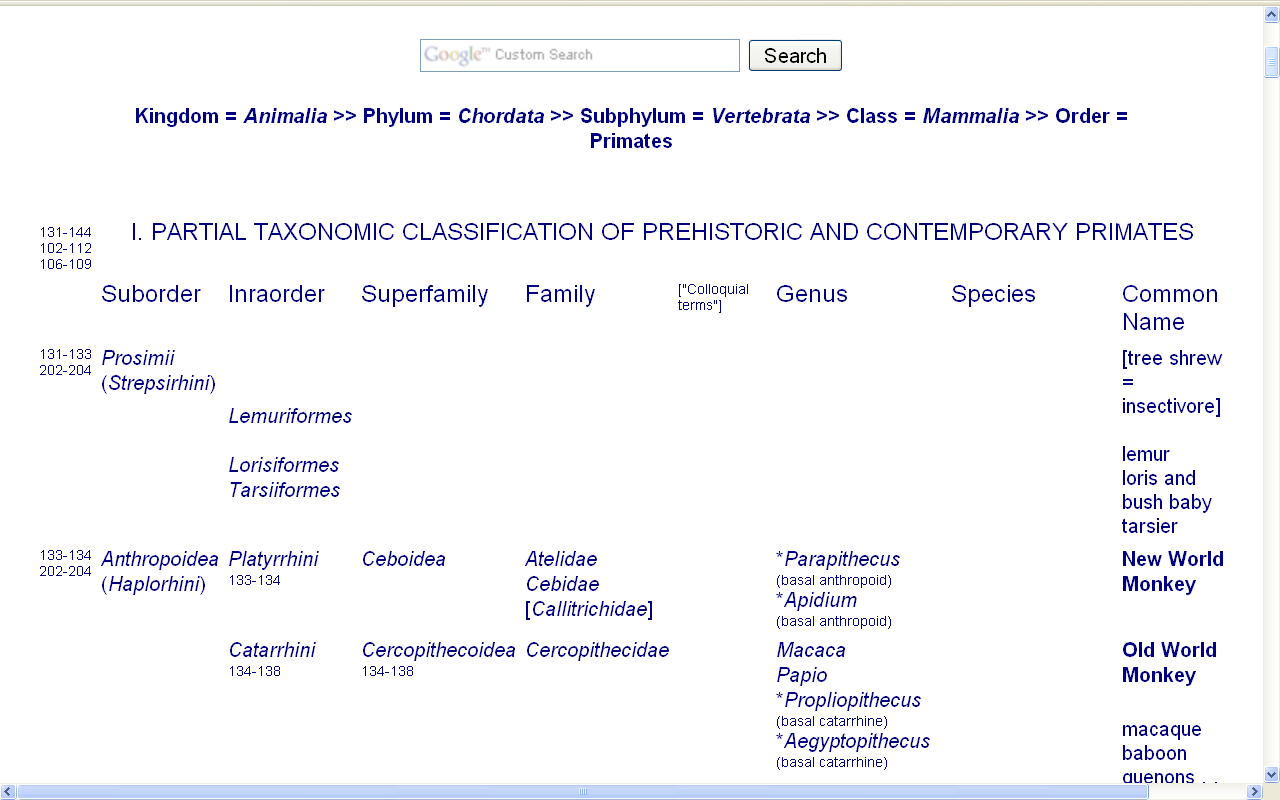 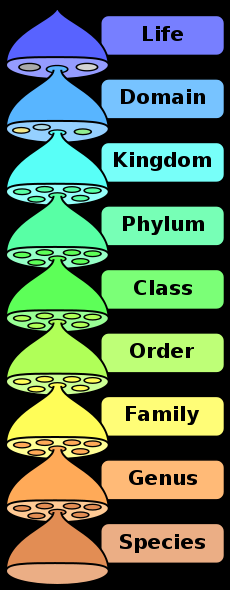 Wikipedia
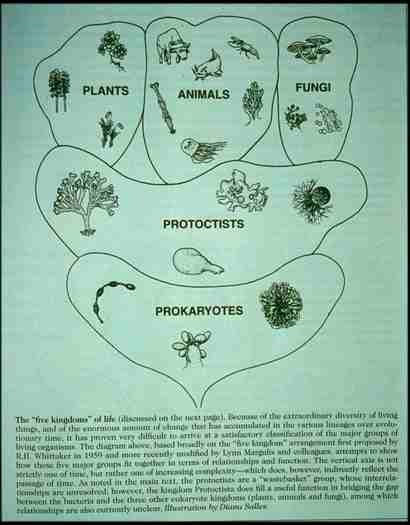 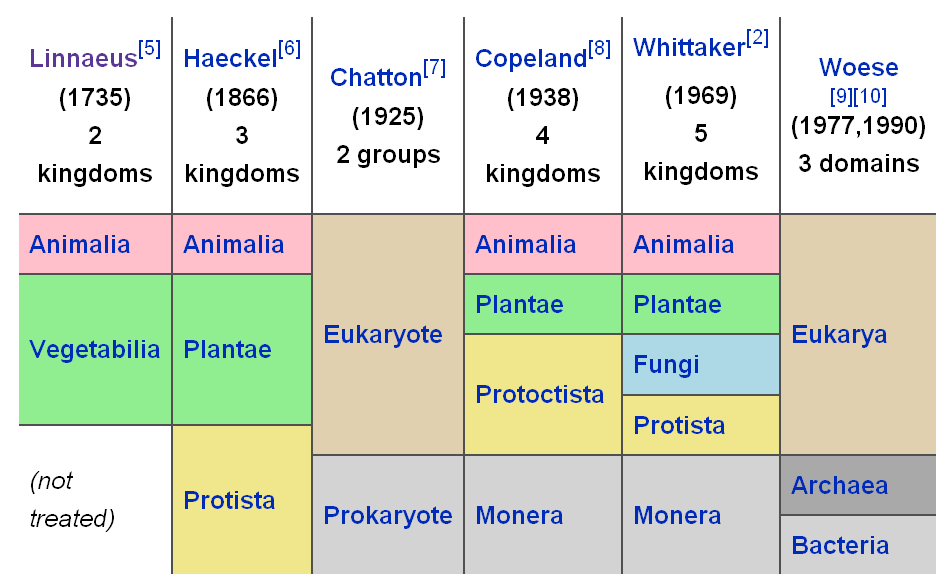 Wikipedia
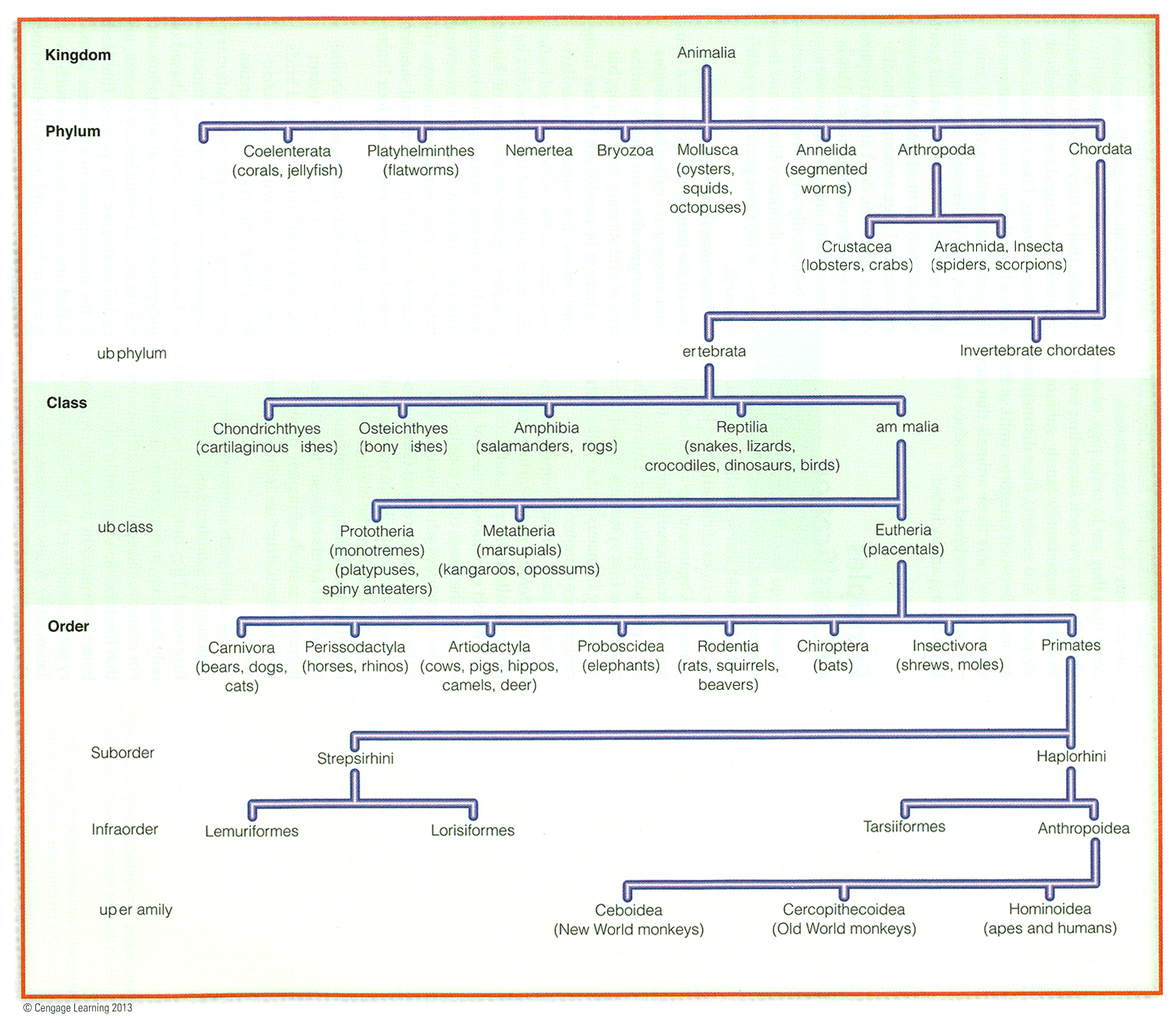 Classification chart (after Linnaeus)
Understanding Humans, 11th ed., p. 97
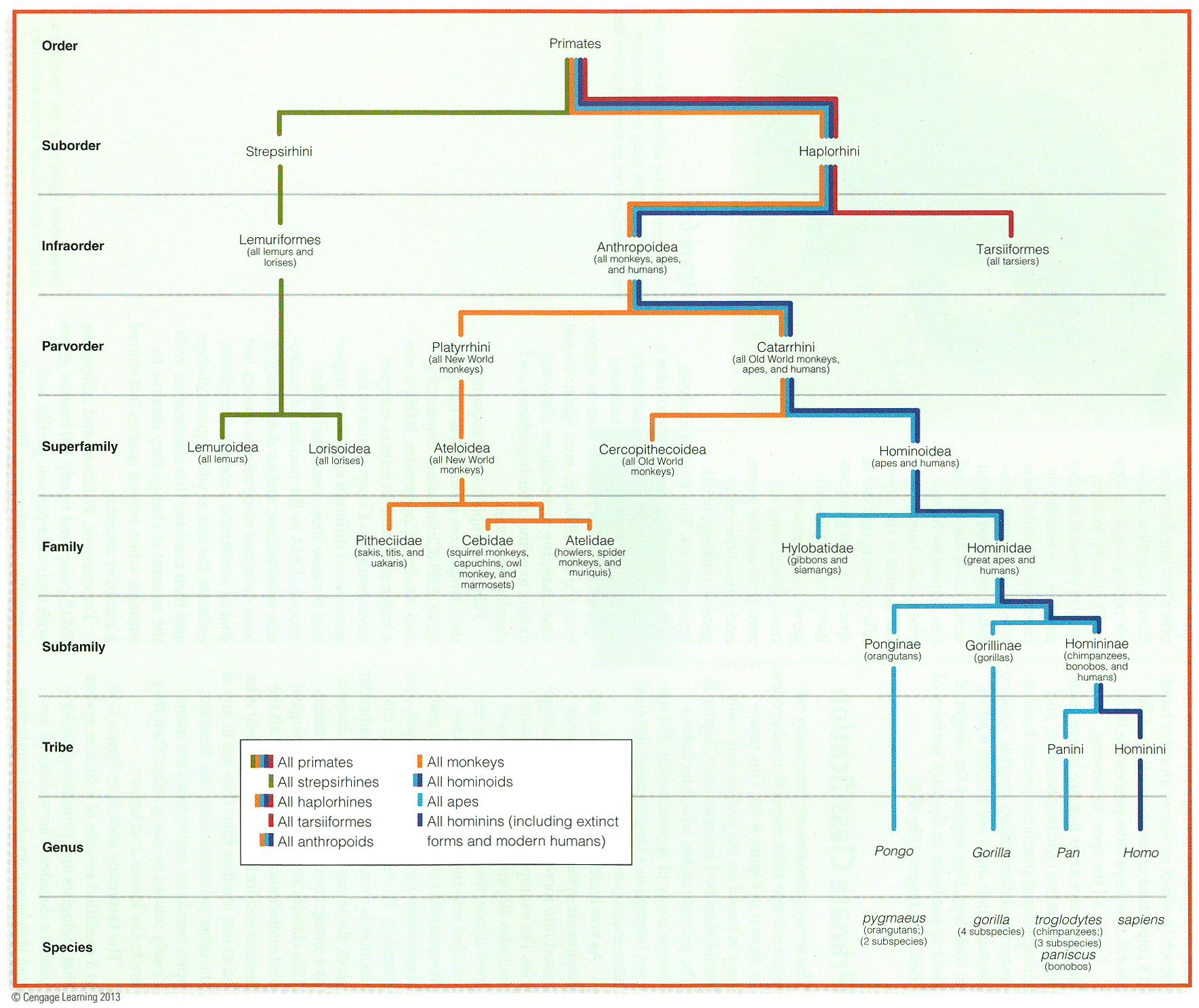 Primate taxonomic classification
Understanding Humans, 11th ed., p. 126
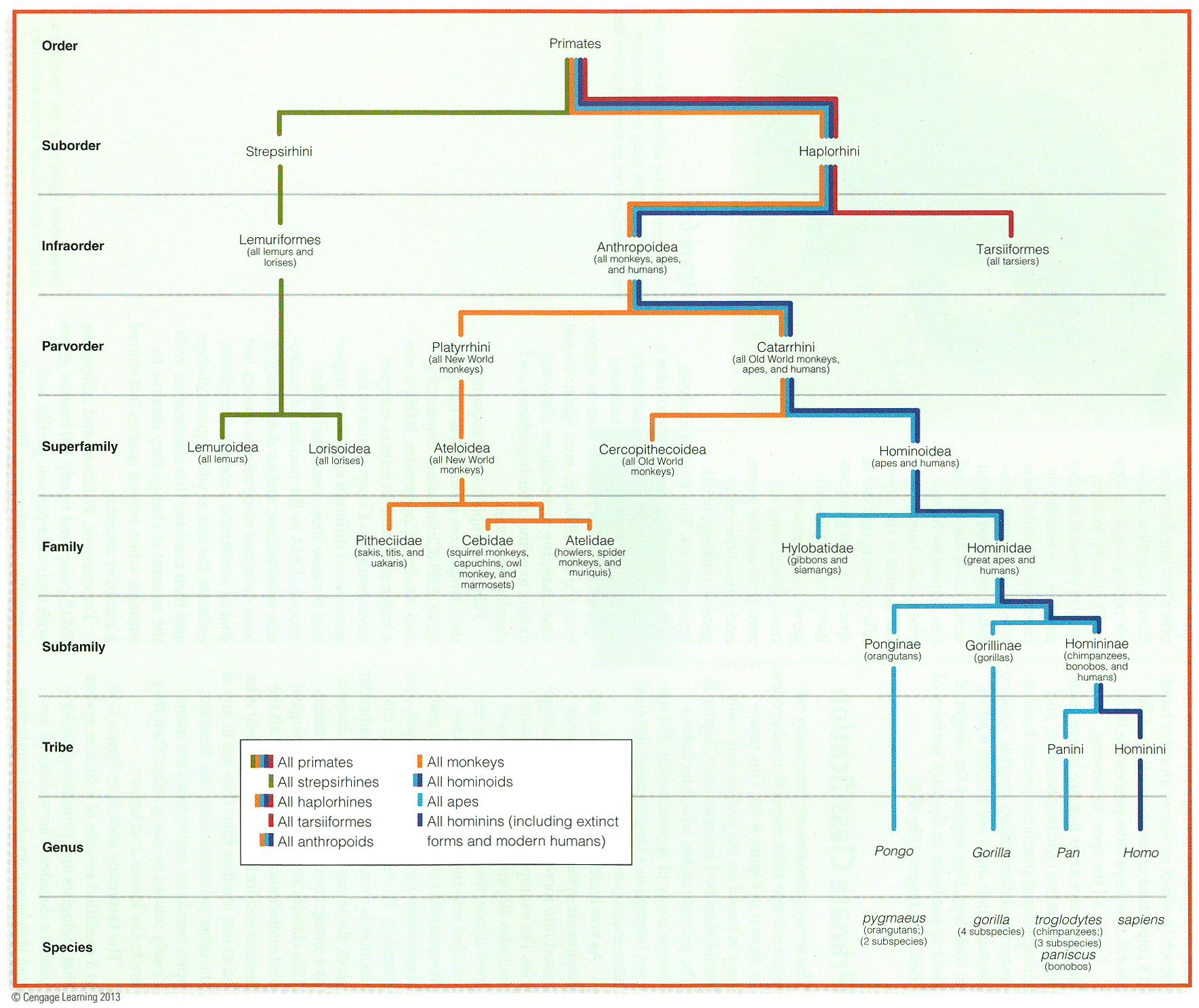 “New”
“New”
Primate taxonomic classification
Understanding Humans, 11th ed., p. 126
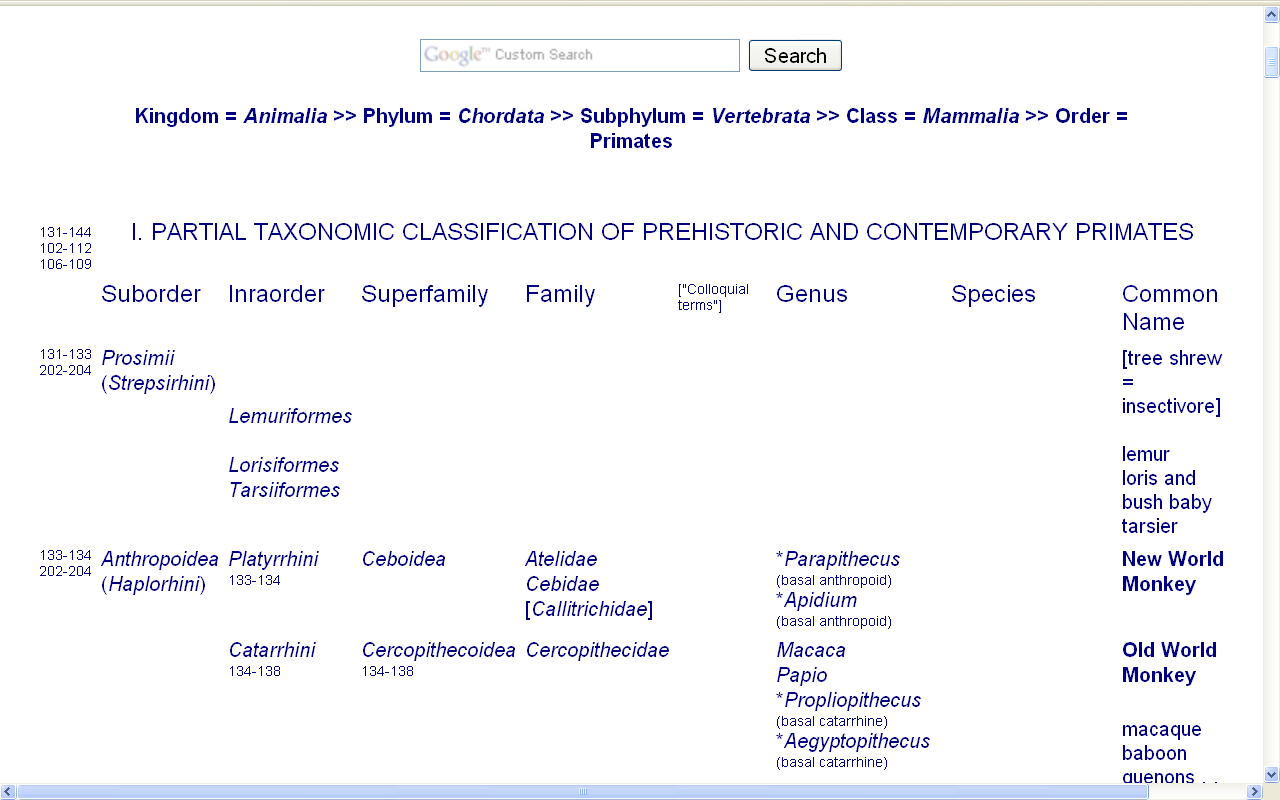 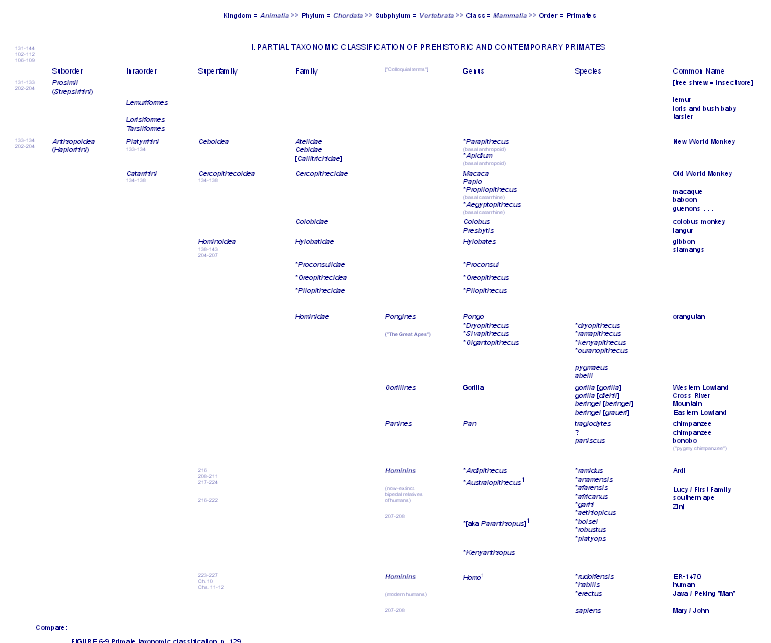 pre-monkeys
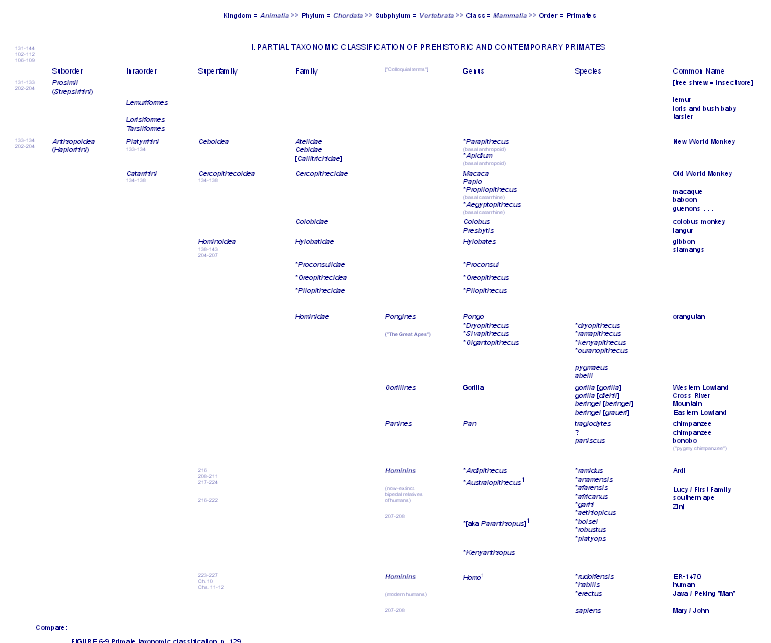 pre-monkeys
prosimians
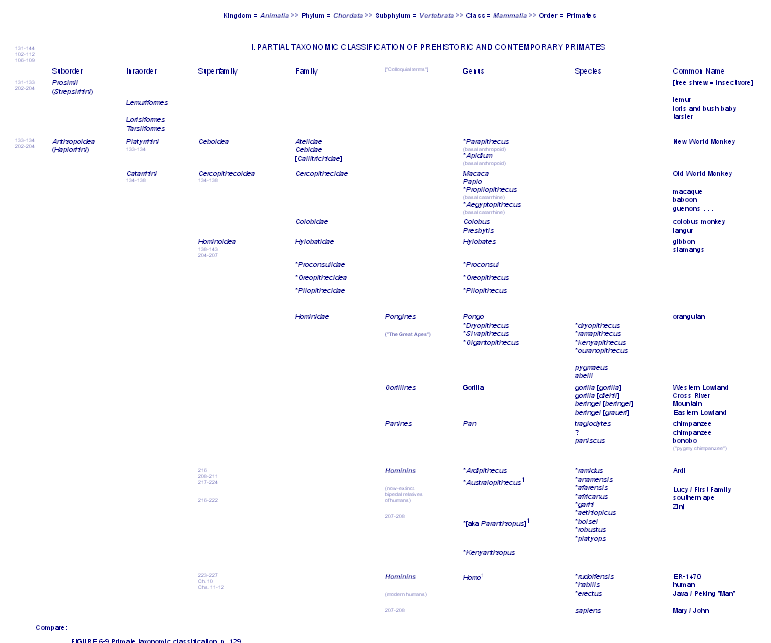 prosimians
monkeys
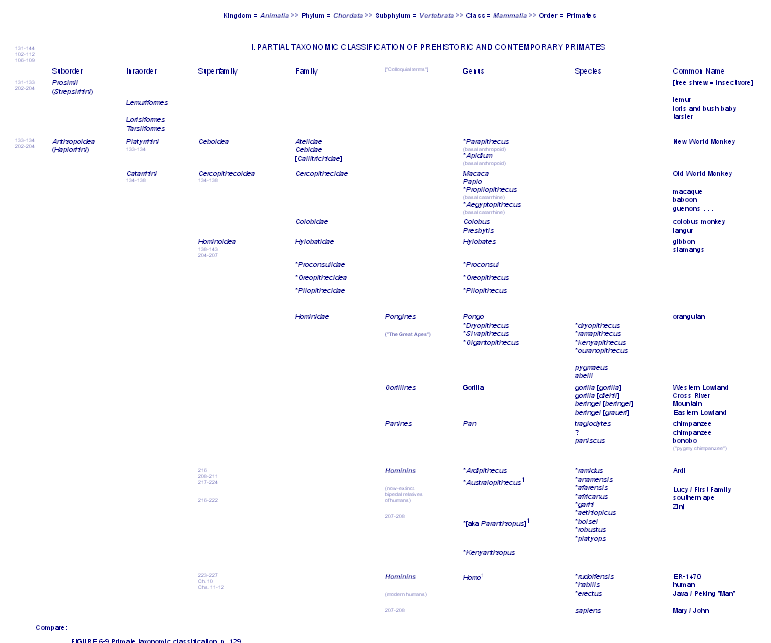 prosimians
monkeys
apes
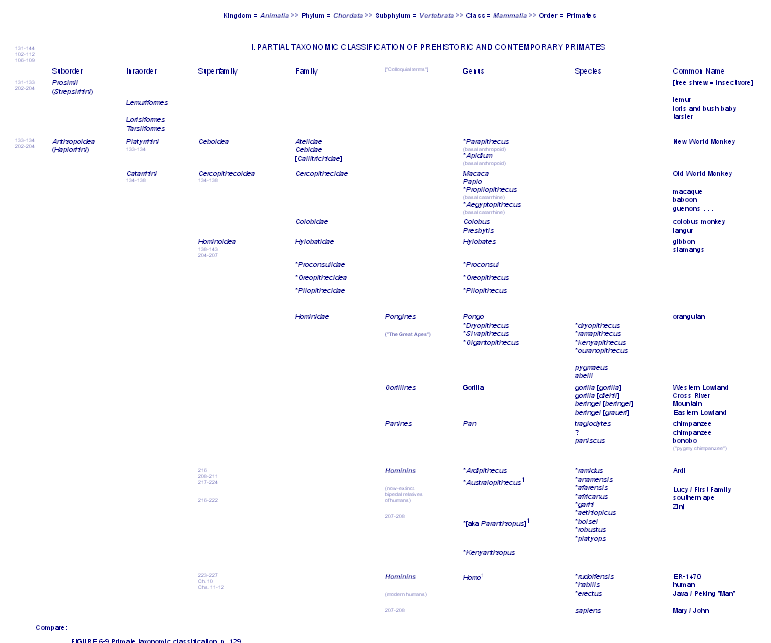 prosimians
monkeys
apes
humans
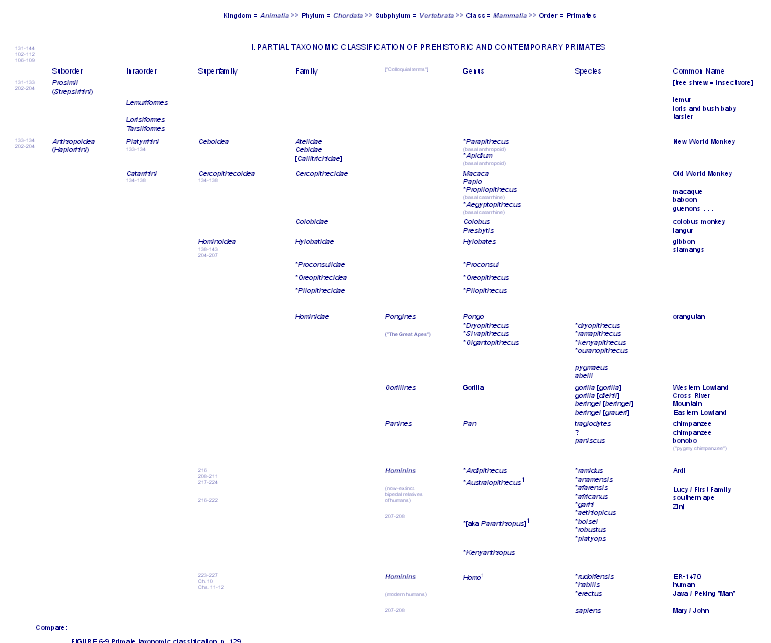 prosimians
monkeys
apes
humans
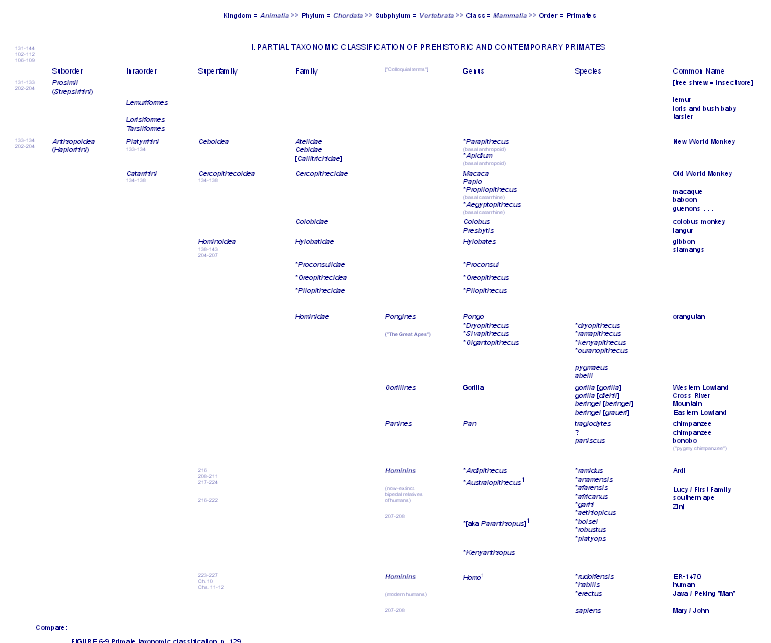 pre-monkeys
monkeys
apes
humans
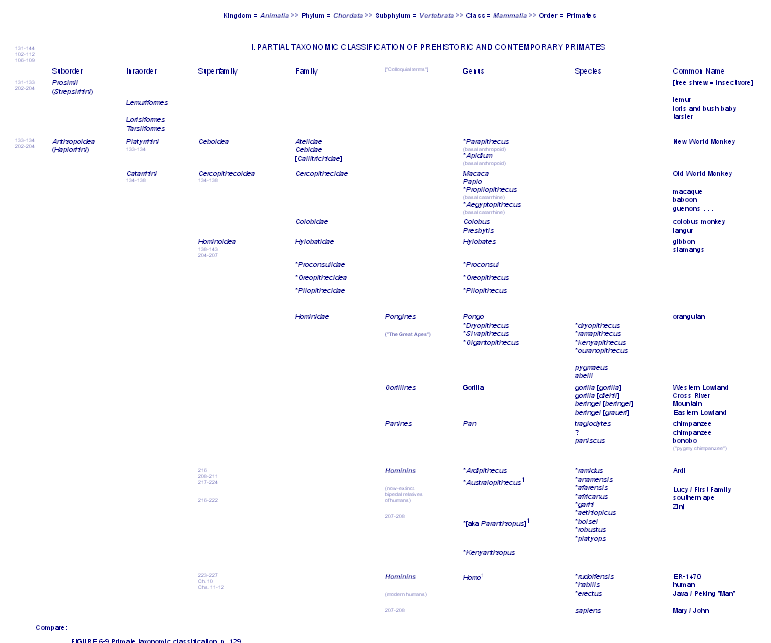 pre-monkeys
prosimians
monkeys
monkeys
apes
apes
humans
humans
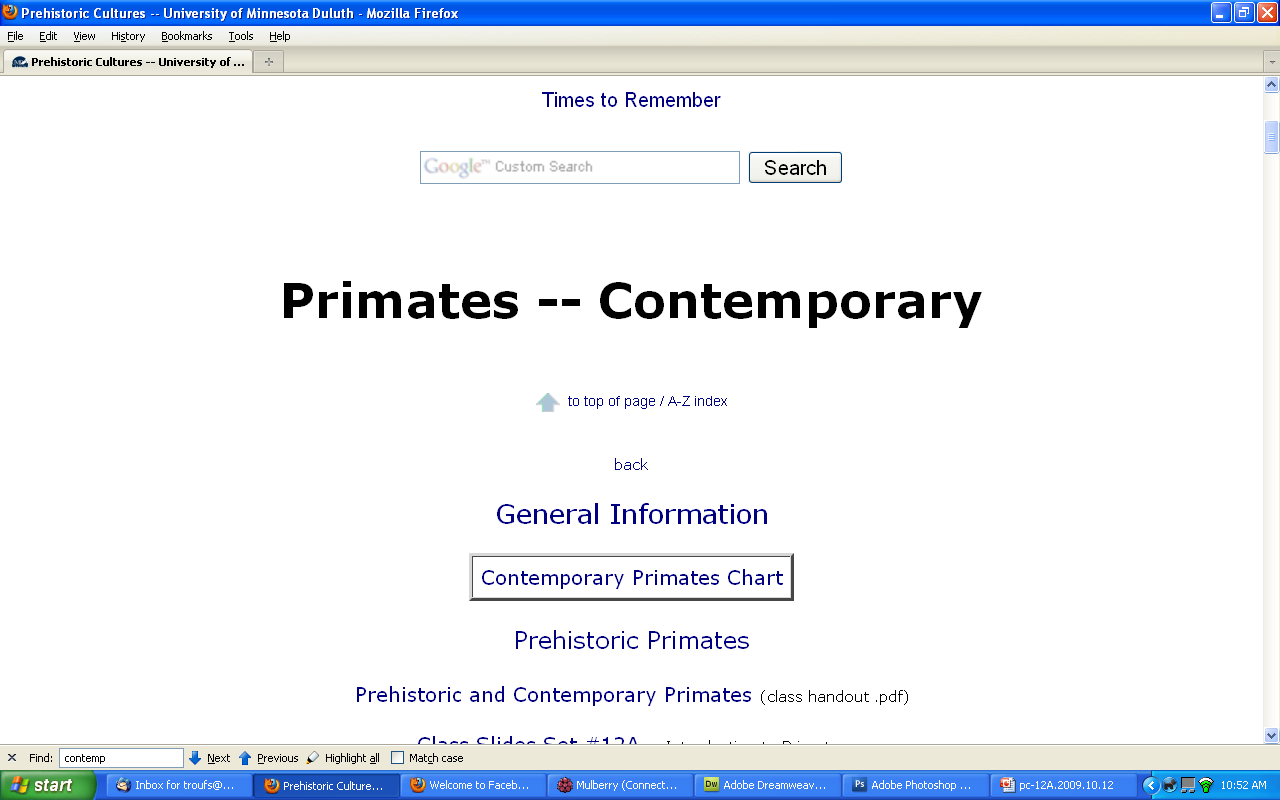 http://www.d.umn.edu/cla/faculty/troufs/anth1602/pcprim.html#title
Primates are tropical and temperate climate creatures
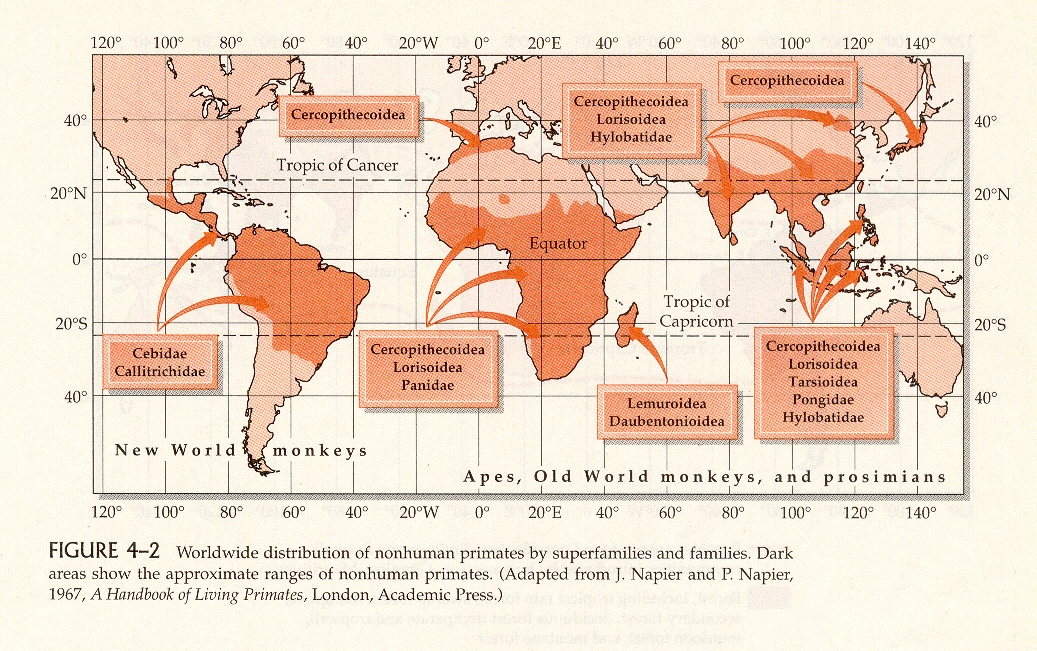 Distribution of Nonhuman Primates
Humankind Emerging, 7th ed., p. 93
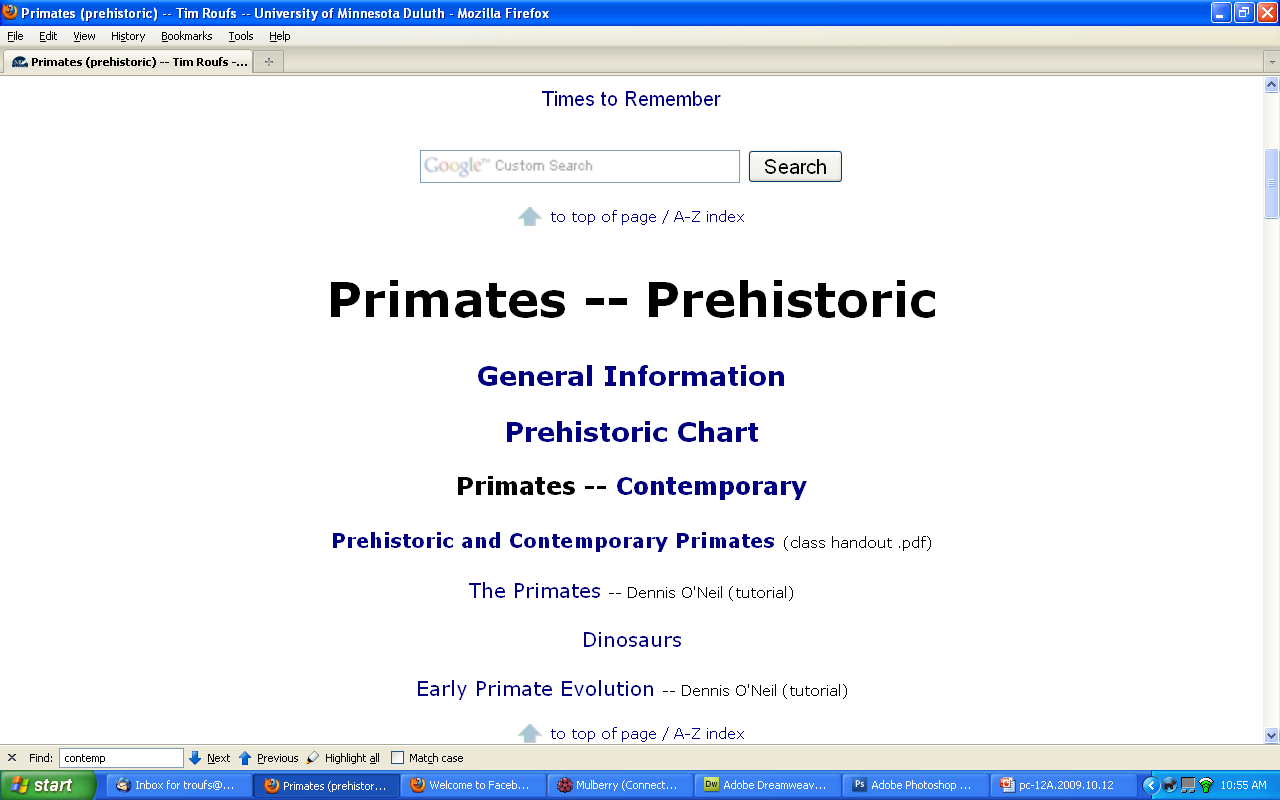 http://www.d.umn.edu/cla/faculty/troufs/anth1602/pcprimpr.html
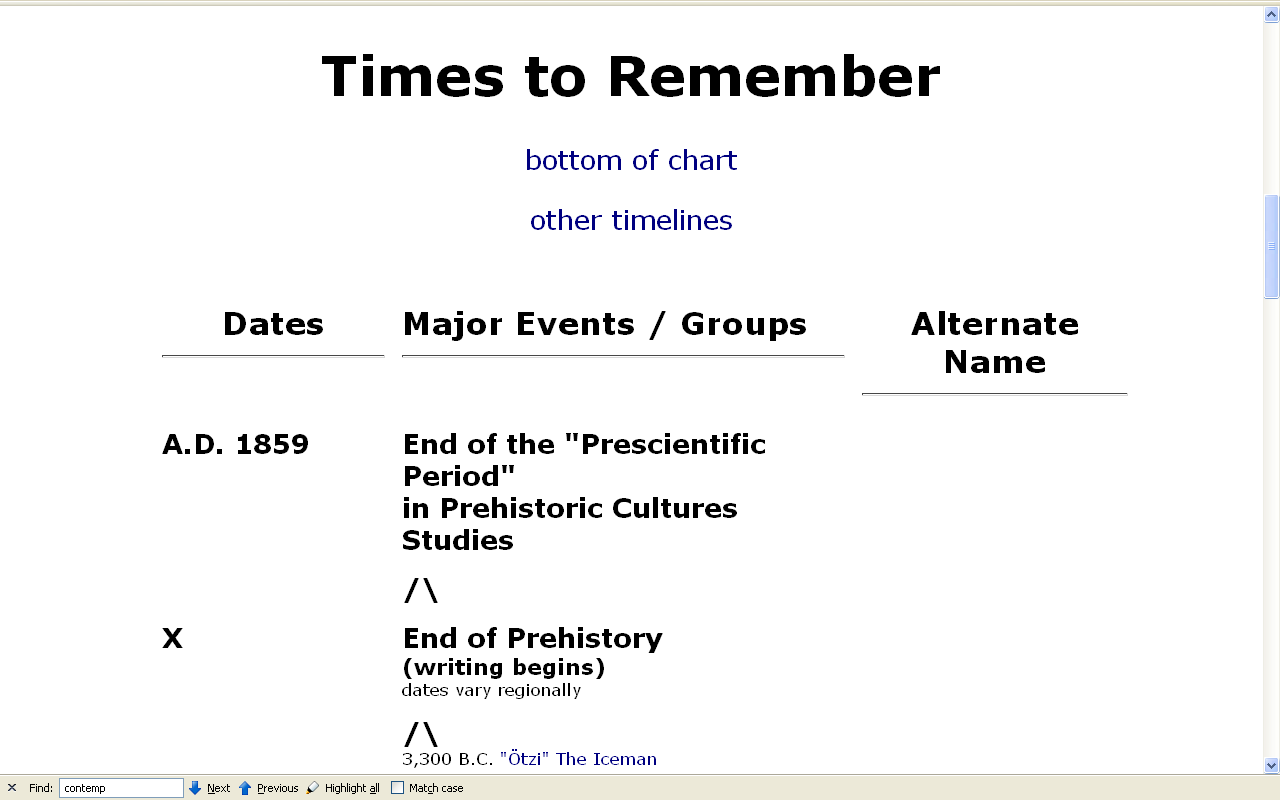 “Times to Remember” WebPage
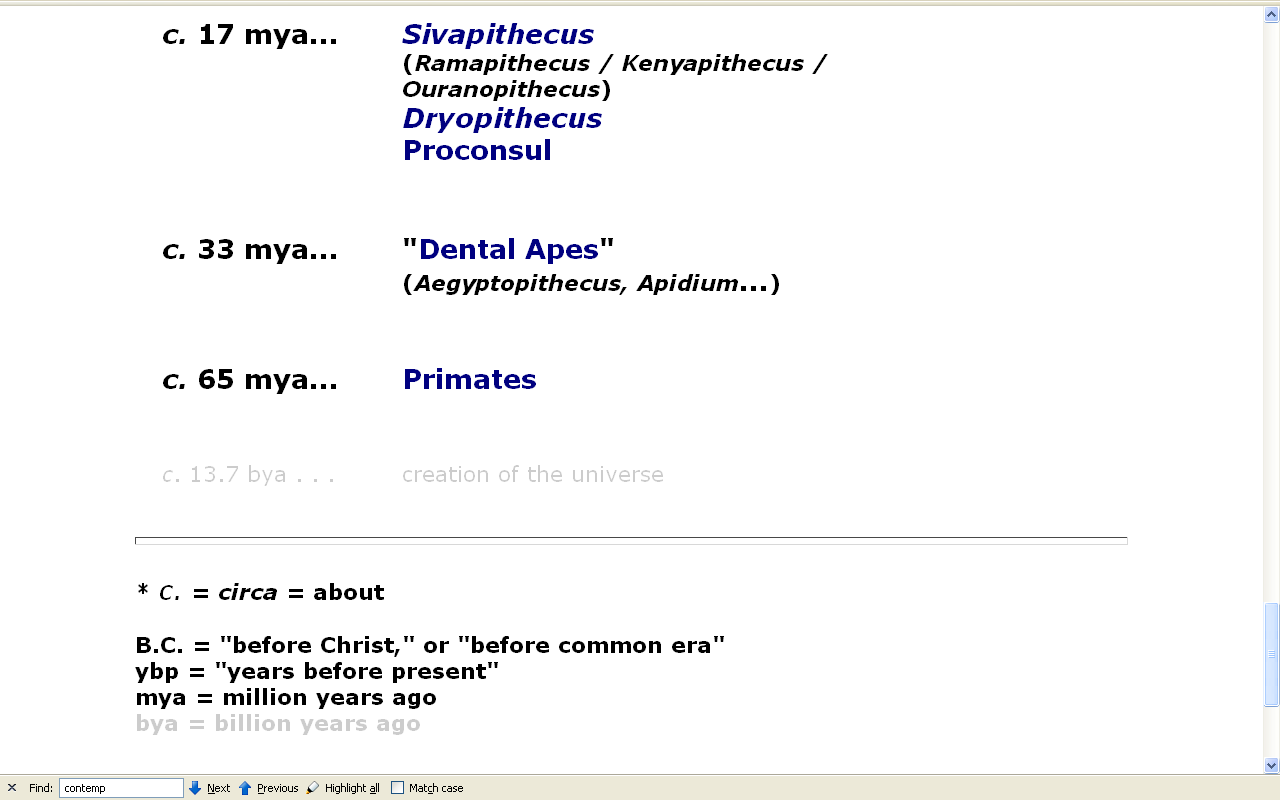 “Times to Remember” WebPage
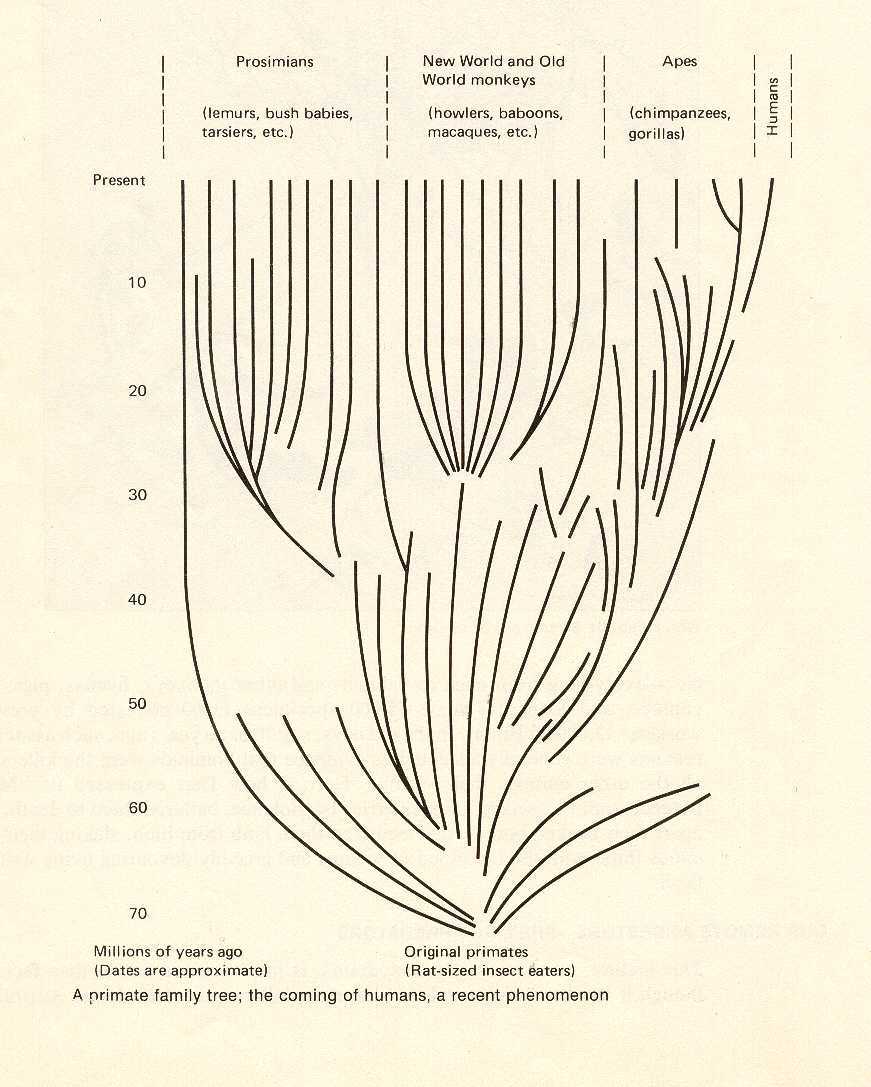 A Primate Family Tree
The Emergence of Humankind, 4th ed., p. 64
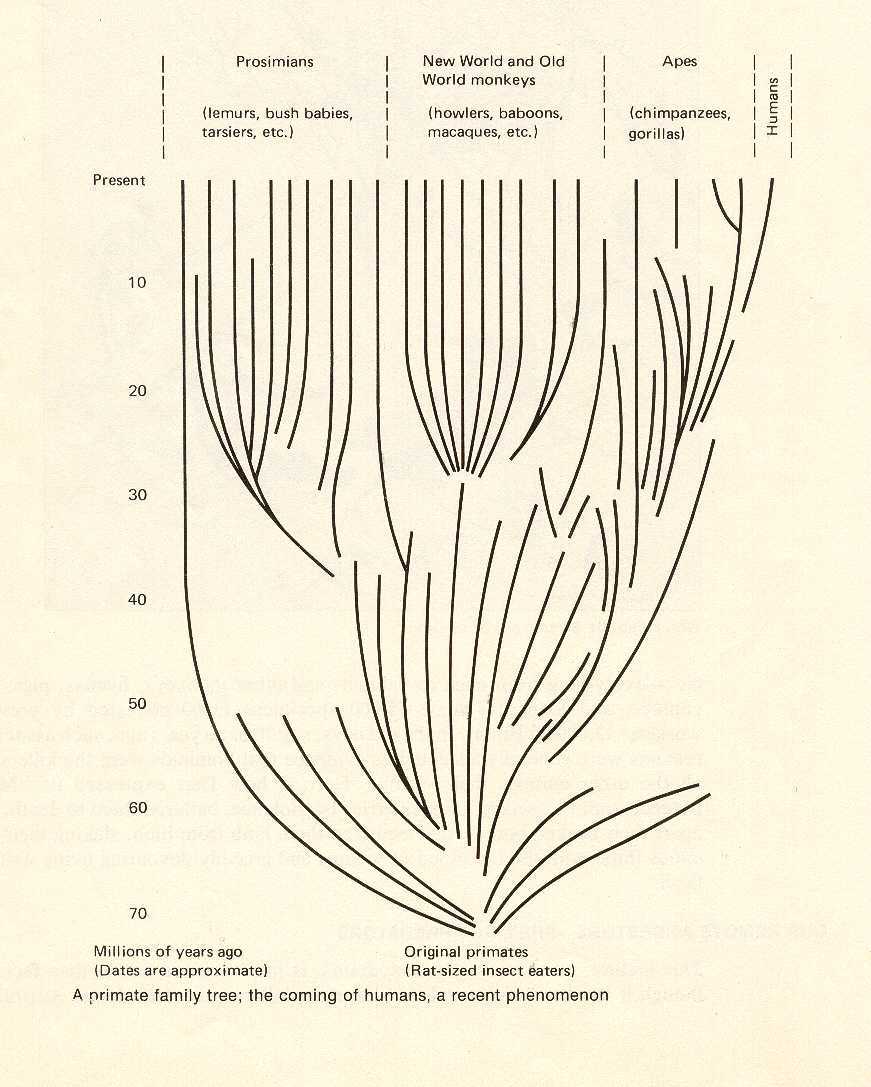 A Primate Family Tree
The Emergence of Humankind, 4th ed., p. 64
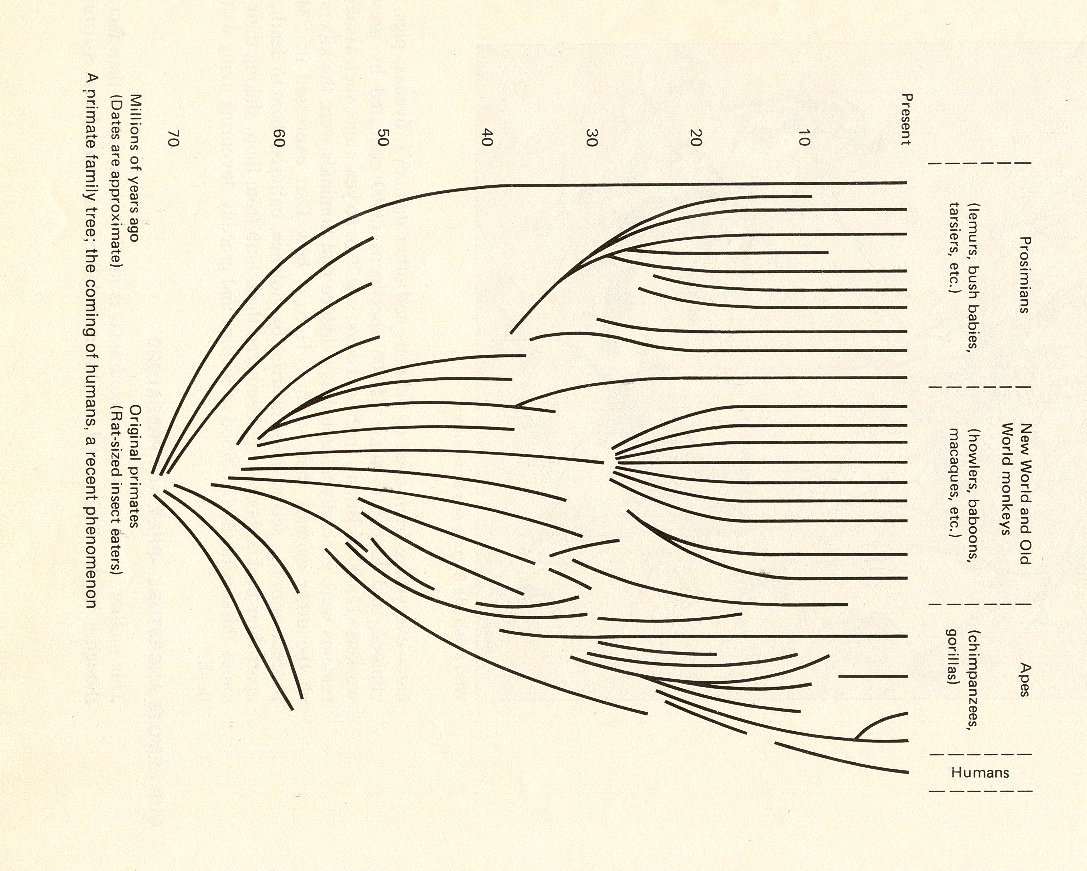 prosimians
monkeys
apes
humans
A Primate Family Tree
The Emergence of Humankind, 4th ed., p. 64
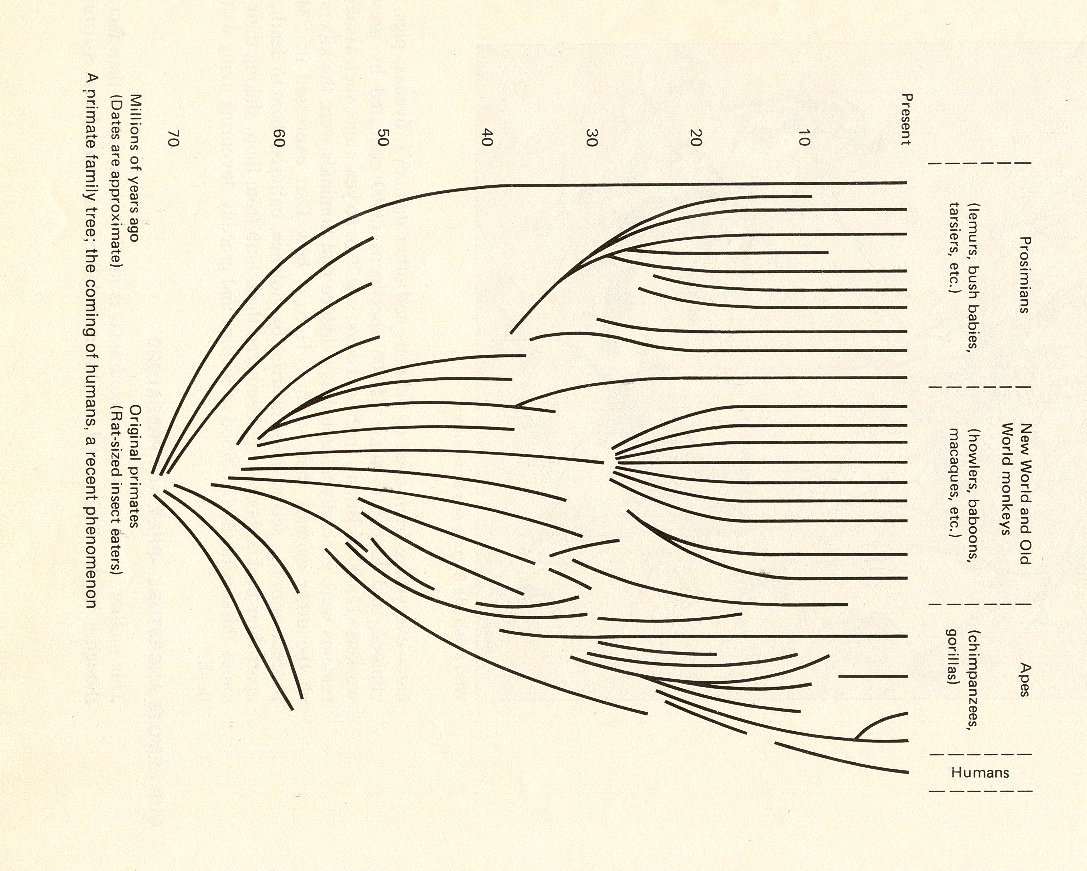 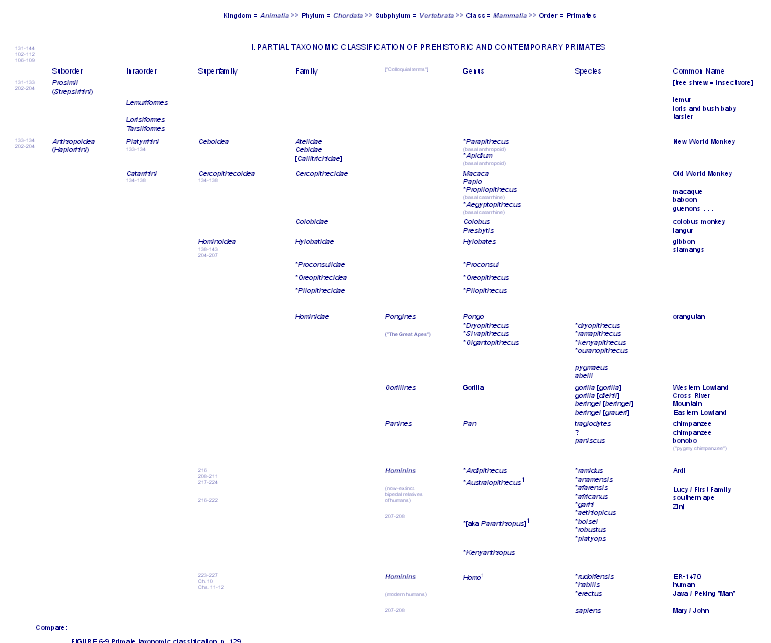 prosimians
monkeys
apes
humans
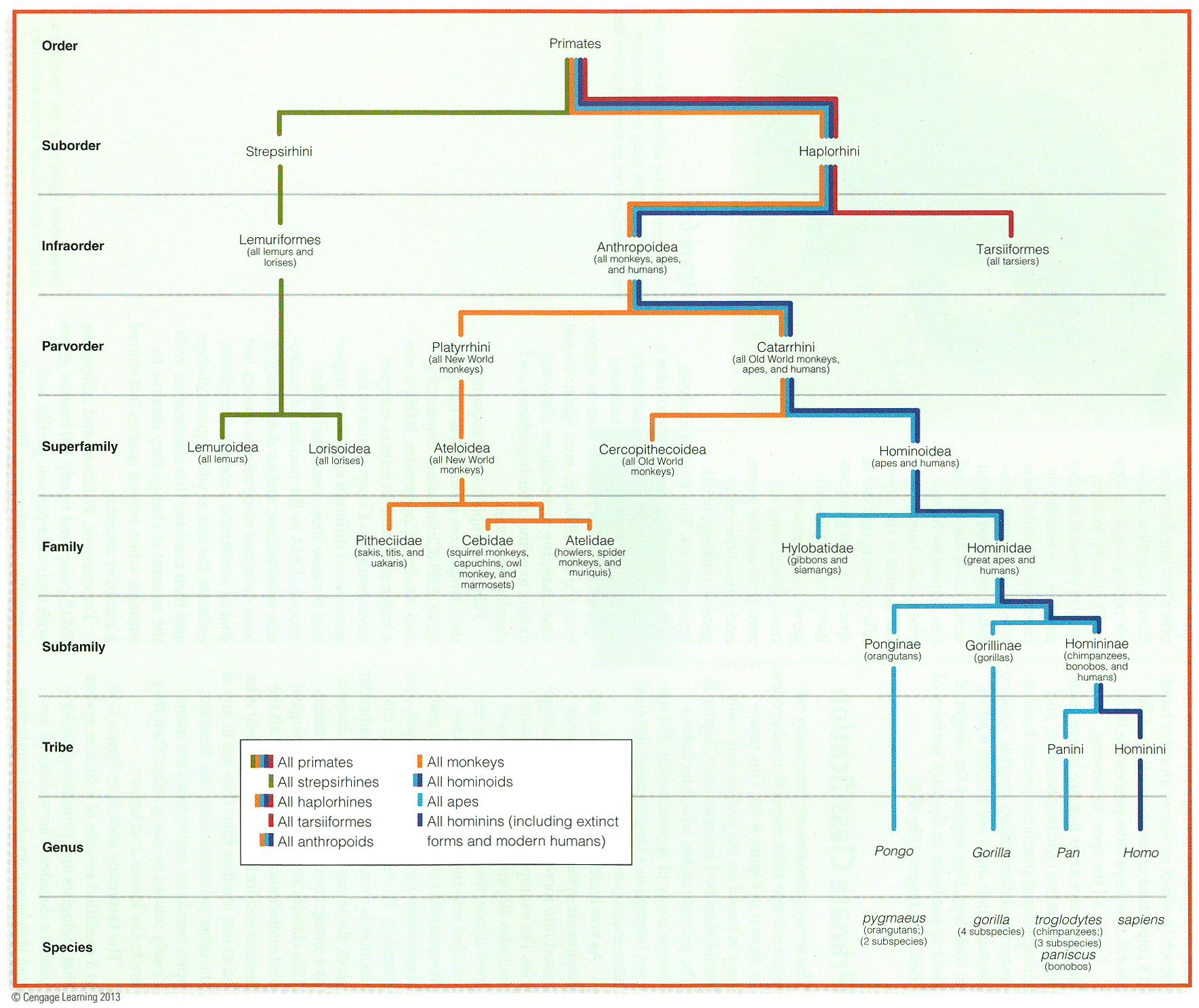 prosimians
Primate taxonomic classification
Understanding Humans, 11th ed., p. 126
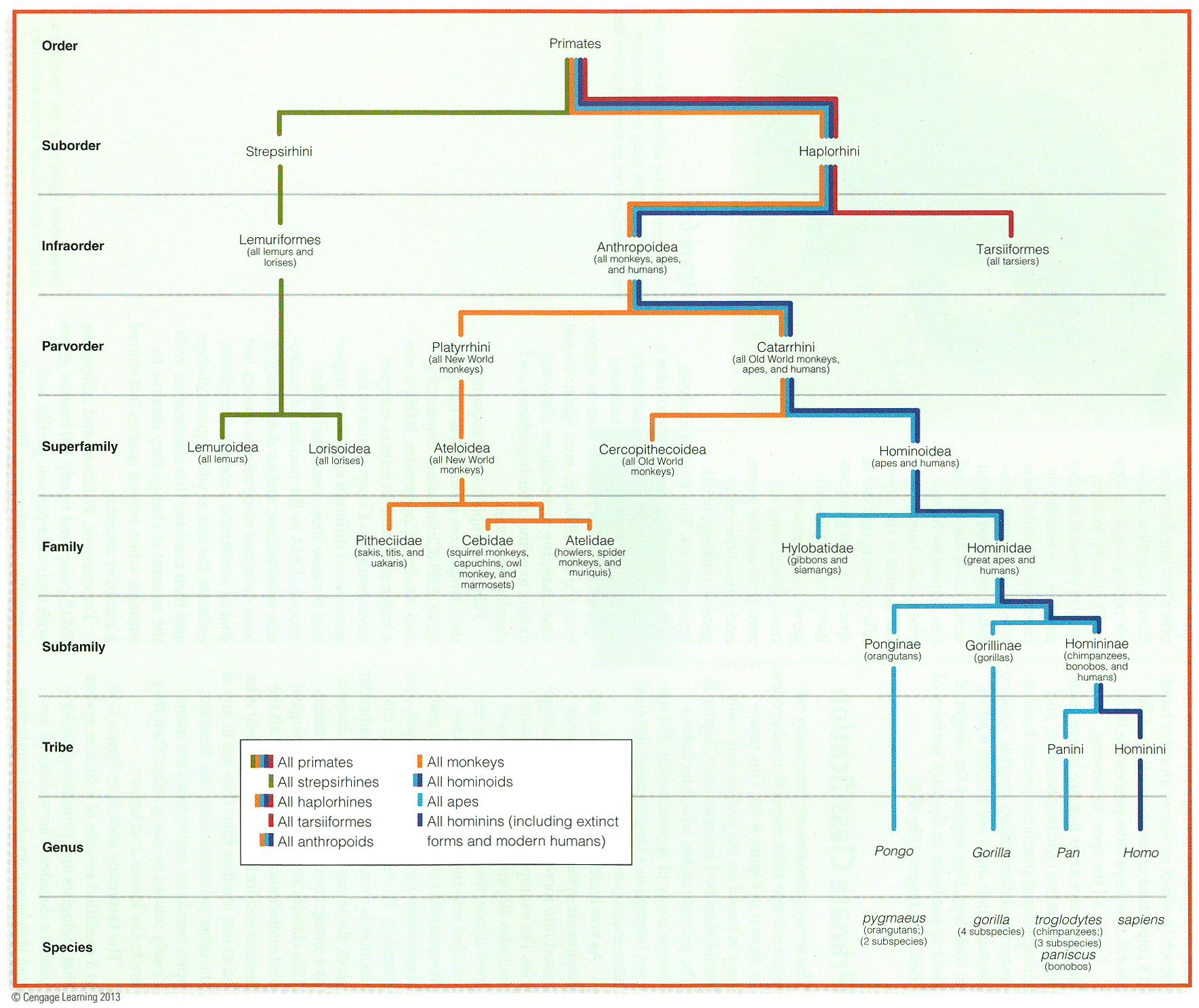 monkeys
Primate taxonomic classification
Understanding Humans, 11th ed., p. 126
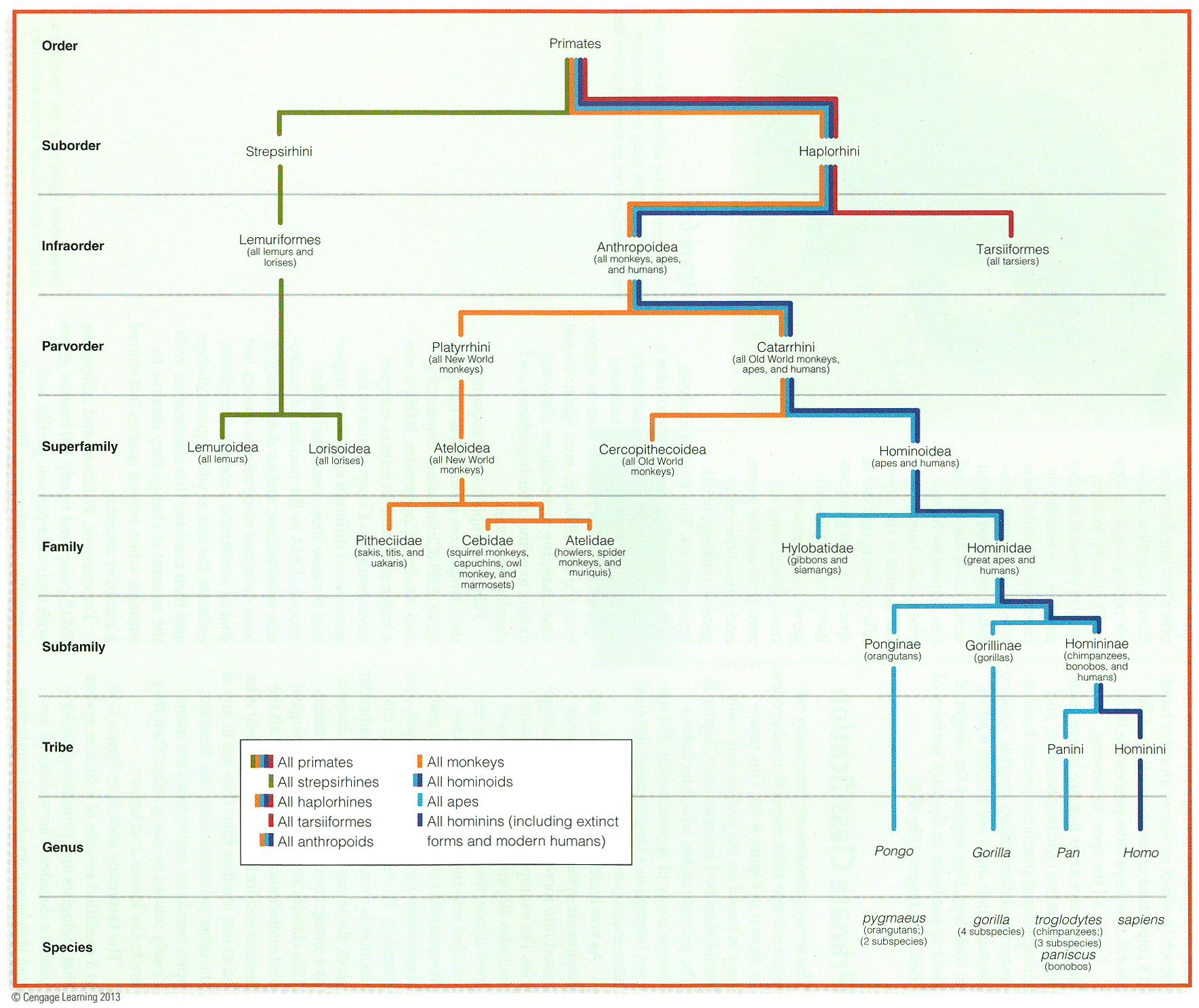 apes
Primate taxonomic classification
Understanding Humans, 11th ed., p. 126
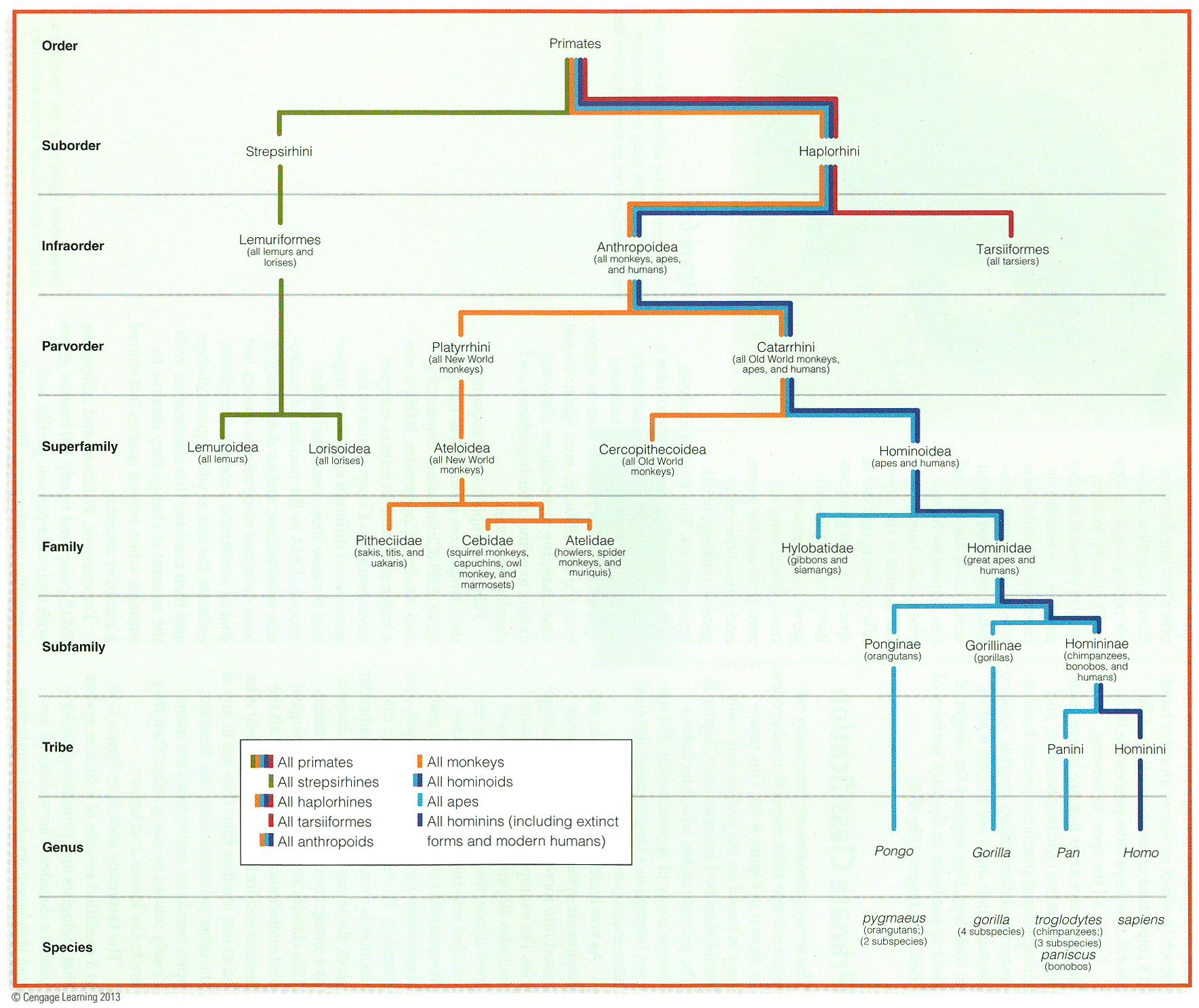 hominoids
Primate taxonomic classification
Understanding Humans, 11th ed., p. 126
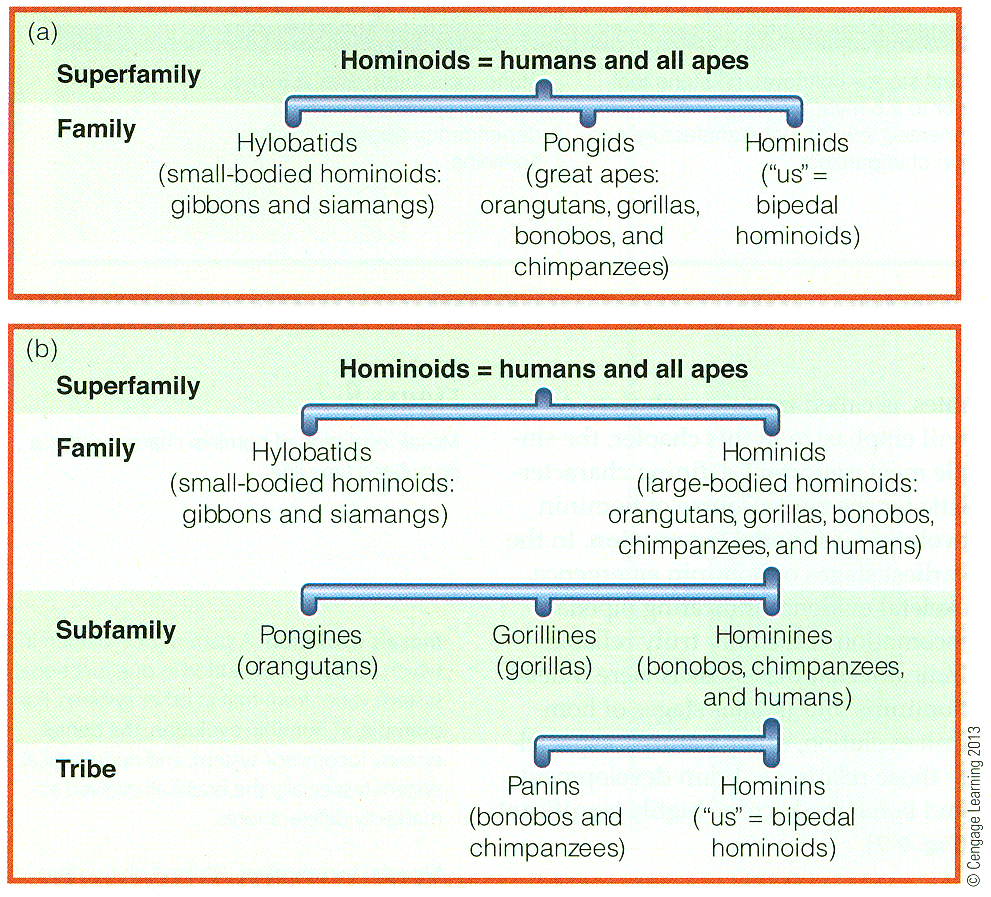 traditional classification
revised classification
Understanding Humans, 11th ed., p. 204
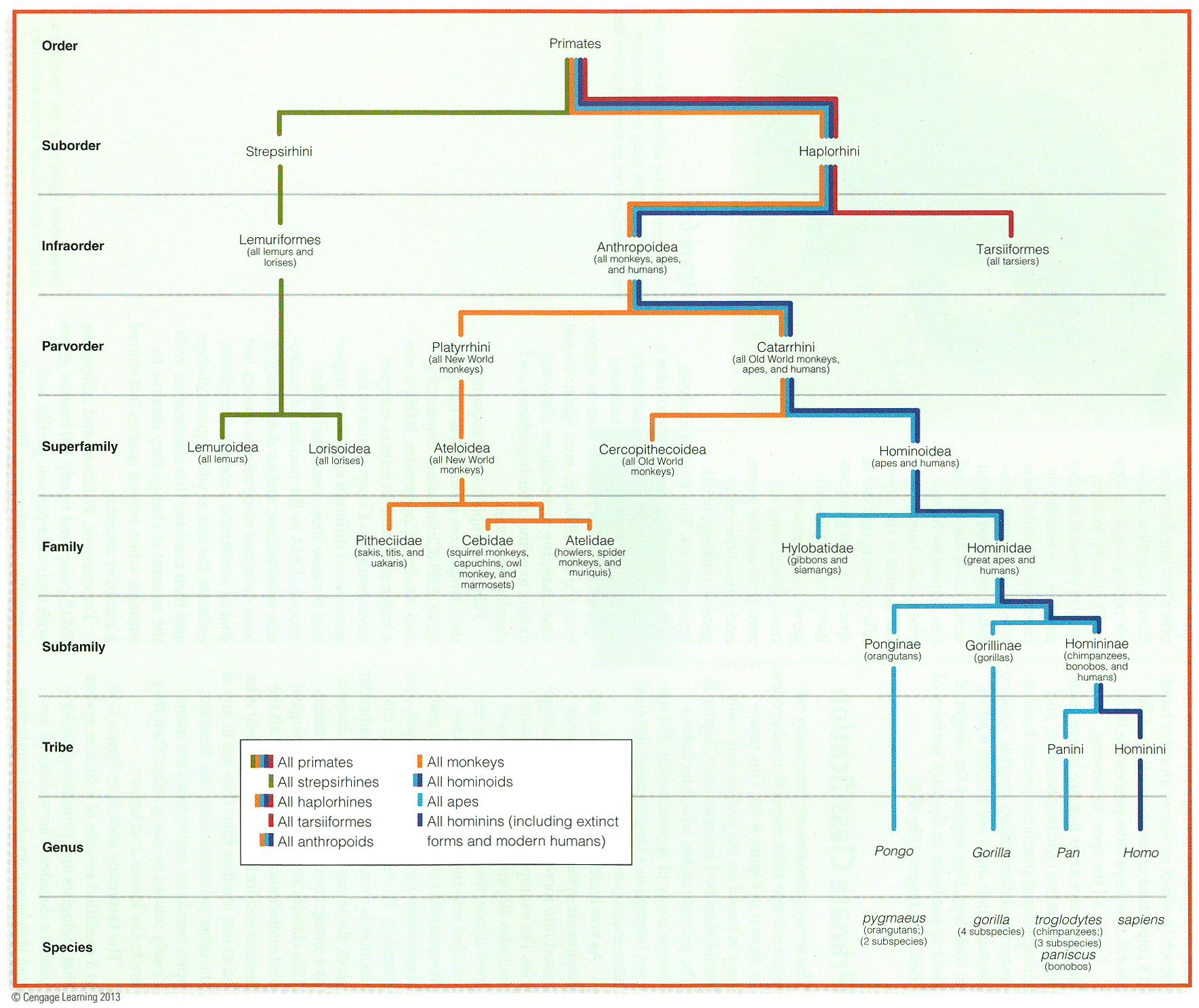 hominoids
revised classification of hominoids
Primate taxonomic classification
Understanding Humans, 11th ed., p. 126
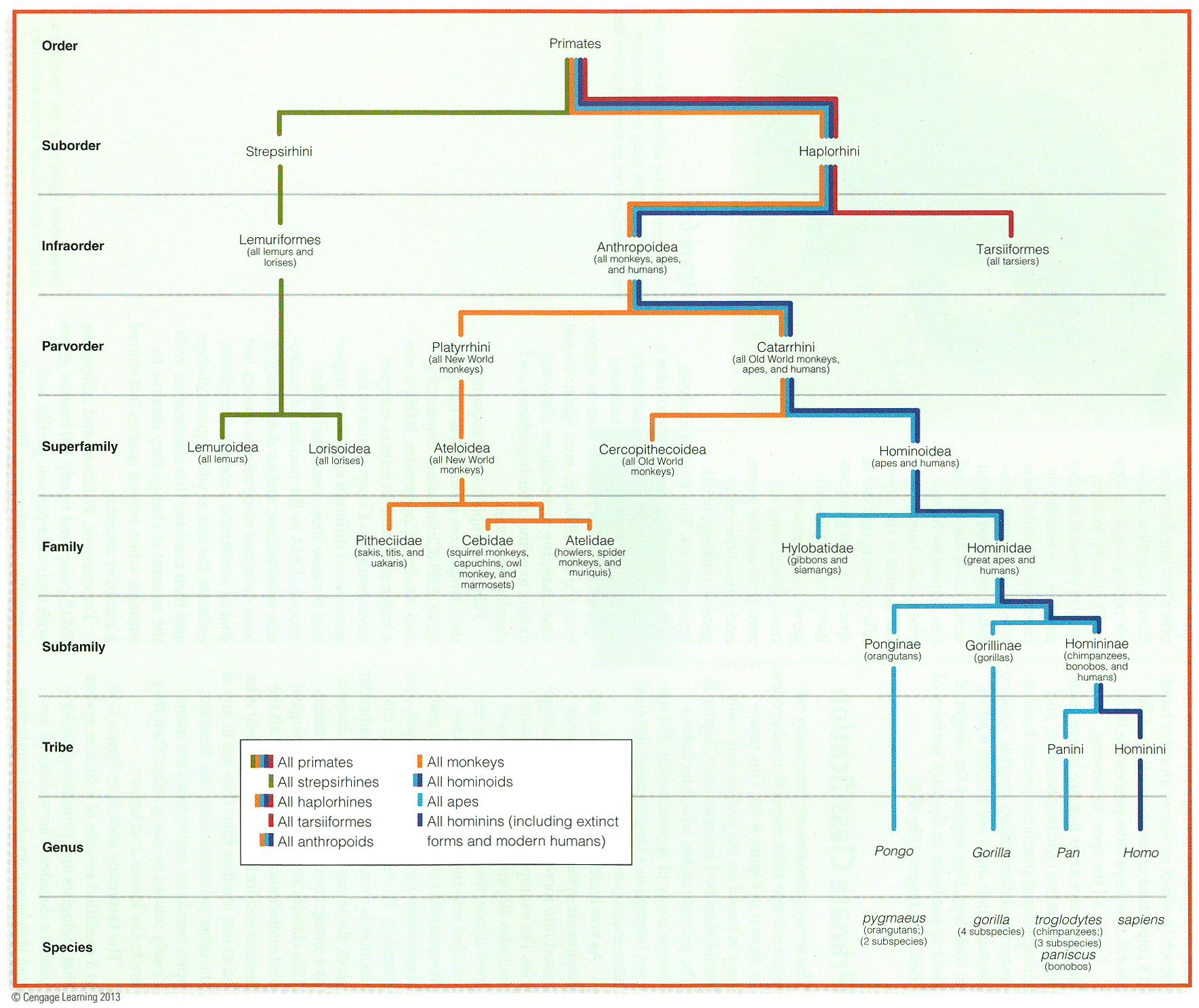 hominoids
revised classification of hominoids
note two
additional levels of classification
Primate taxonomic classification
Understanding Humans, 11th ed., p. 126
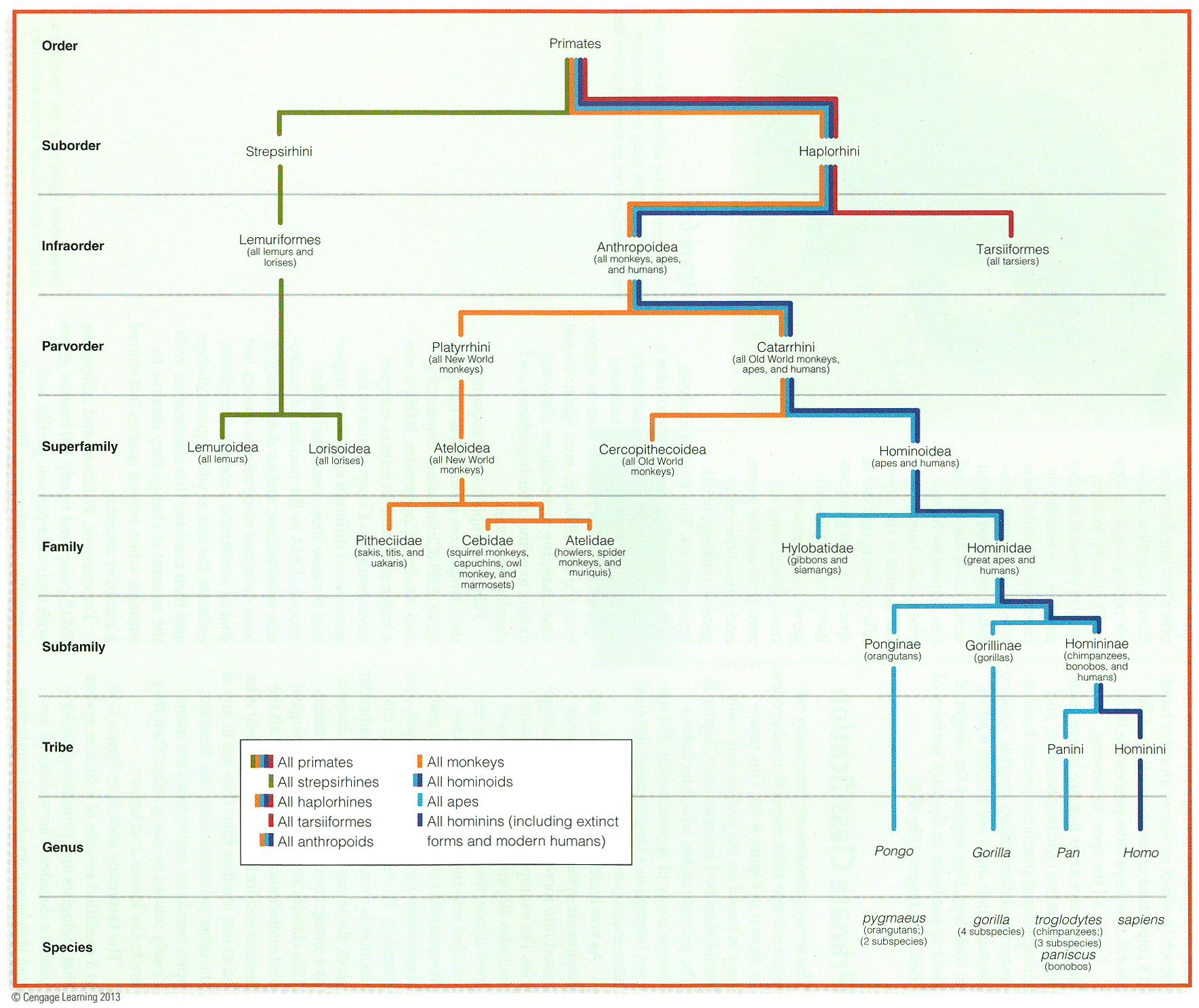 revised classification of hominoids
Homininae
note two
additional levels of classification
Primate taxonomic classification
Understanding Humans, 11th ed., p. 126
one more thing 
to pay attention to, concerning early primates . . .
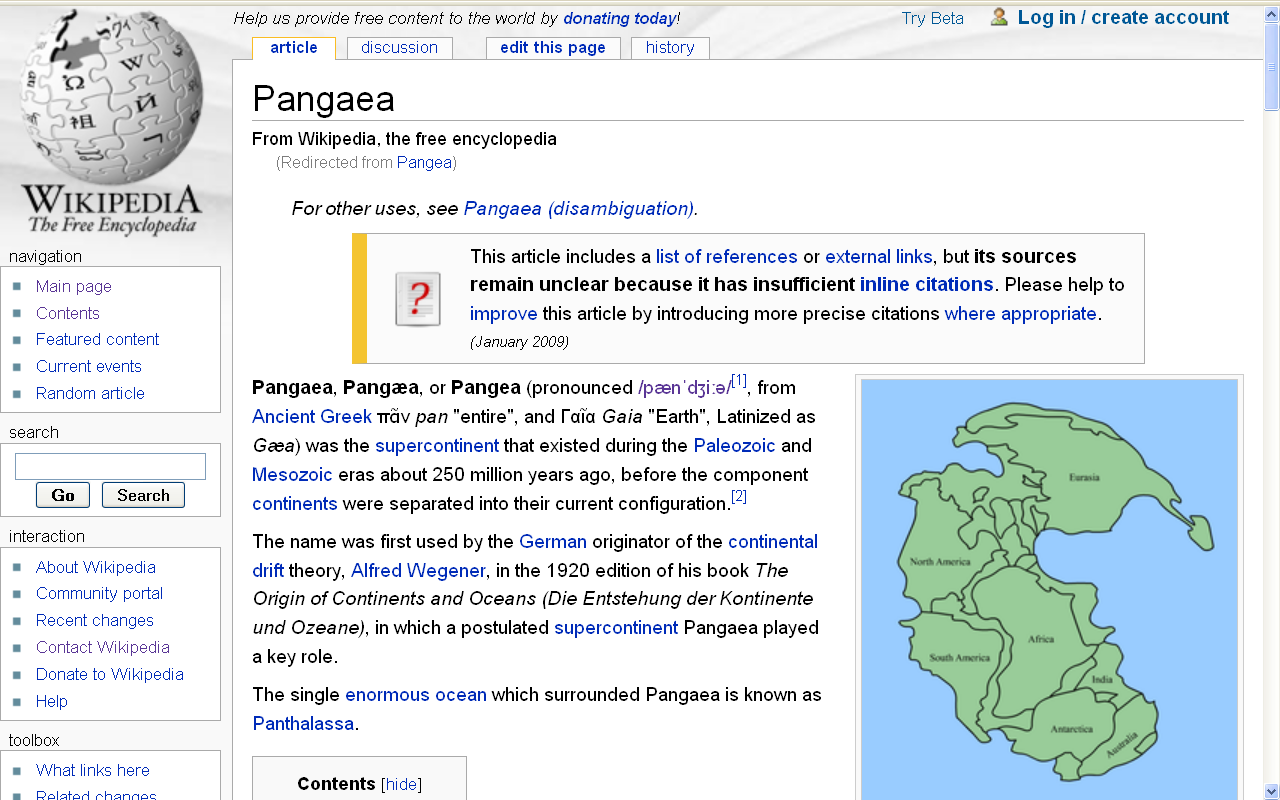 Wikipedia
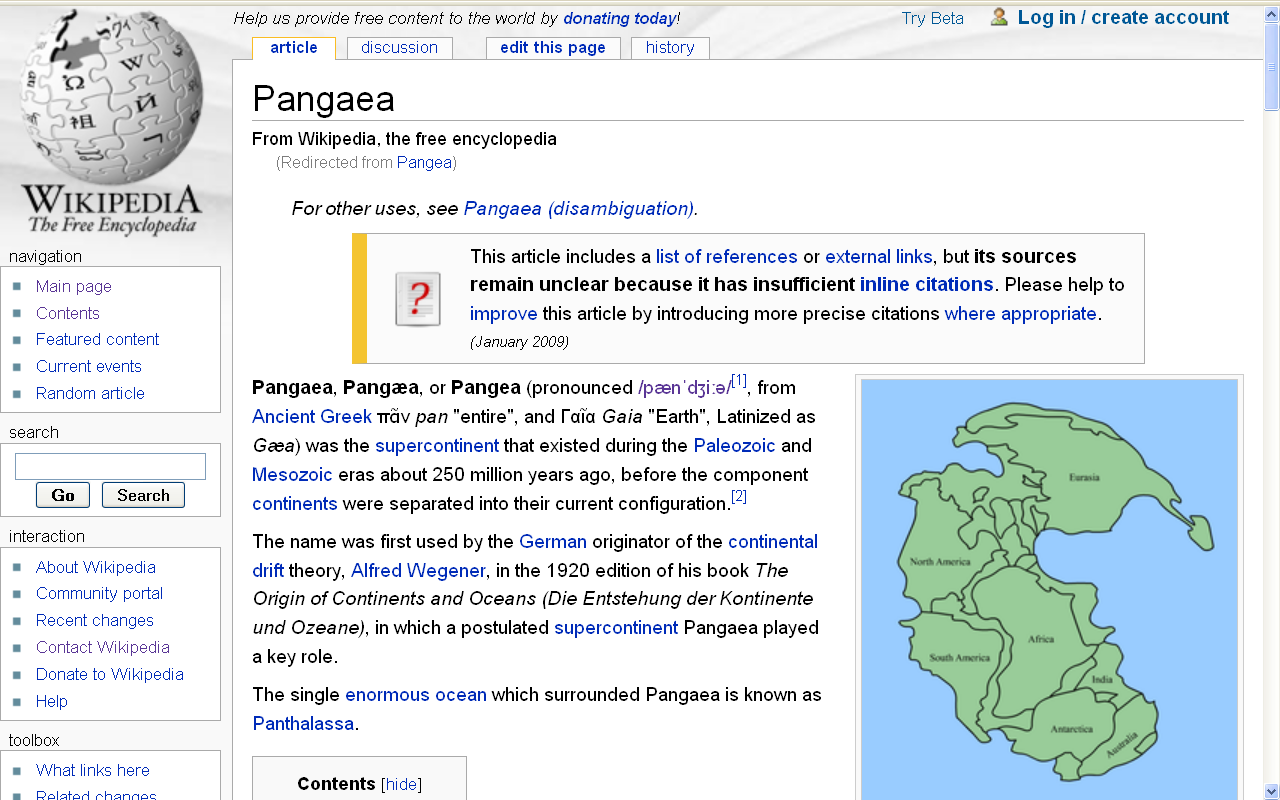 Pangea
the original “supercontinent” . . .
Wikipedia
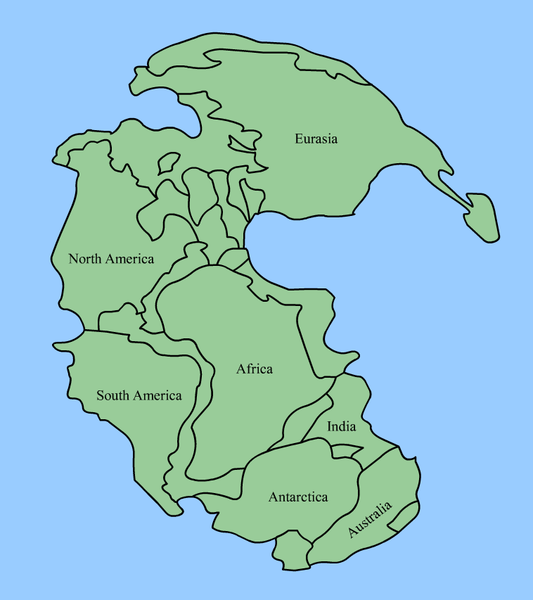 Pangea
Wikipedia
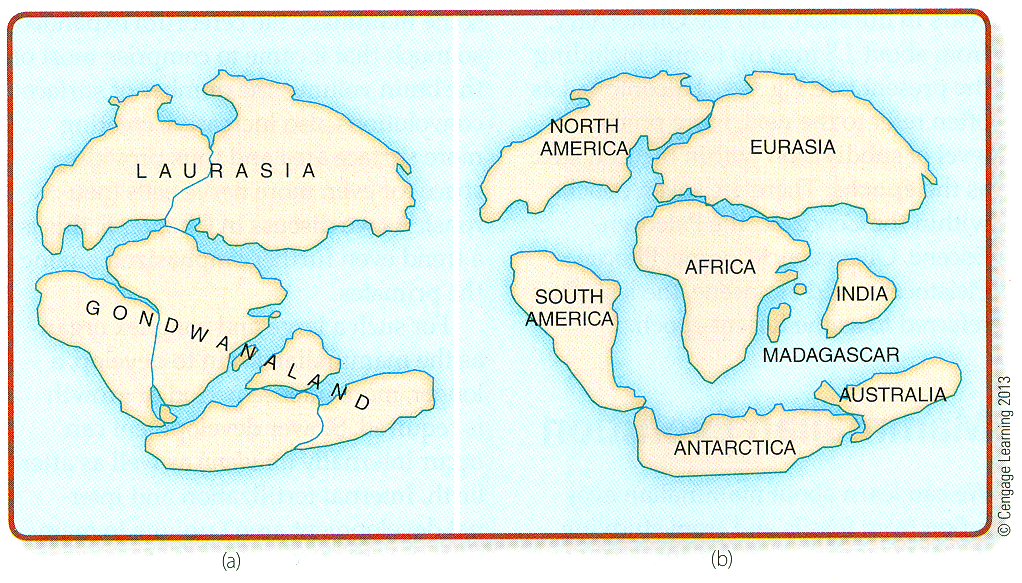 Continental drift
Mesozoic (ca. 125 m.y.a.)     Cenozoic (ca. 65 m.y.a.)
Understanding Humans, 11th ed., p. 109
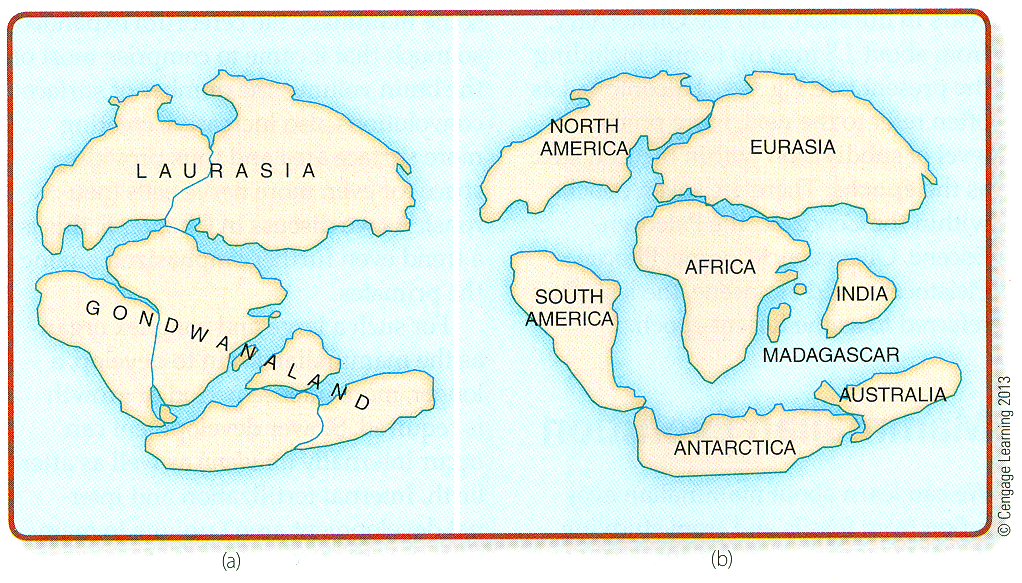 Pangea
Continental drift
Mesozoic (ca. 125 m.y.a.)     Cenozoic (ca. 65 m.y.a.)
Understanding Humans, 11th ed., p. 109
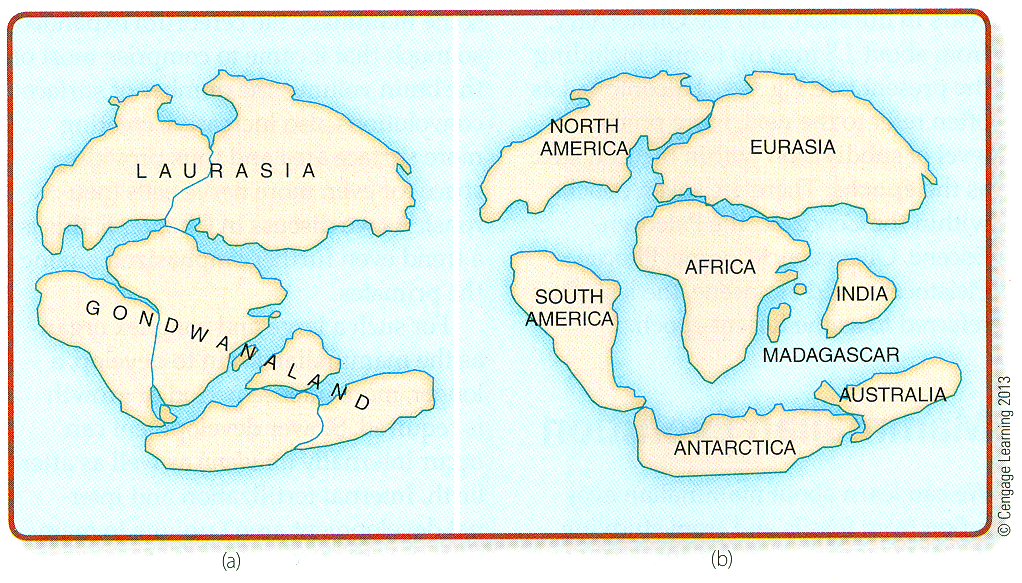 ca. 65 mya
Continental drift
Mesozoic (ca. 125 m.y.a.)     Cenozoic (ca. 65 m.y.a.)
Understanding Humans, 11th ed., p. 109
Pangea Split
 |
Pangea Split
 |	
“Island Effect”
Pangea Split
 |	
“Island Effect”
|
Pangea Split
 |	
“Island Effect”
|
New Adaptations
Pangea Split
 |	
“Island Effect”
|
New Adaptations
|
New Orders of Creation
tree life
|
physical modifications
|
earliest primates =
prosimians
	(pre-monkeys)
improved grasping hand
improved opposability
more elaborate brains
smelling becomes secondary
color vision
larger eyes
eyes moved forward
|
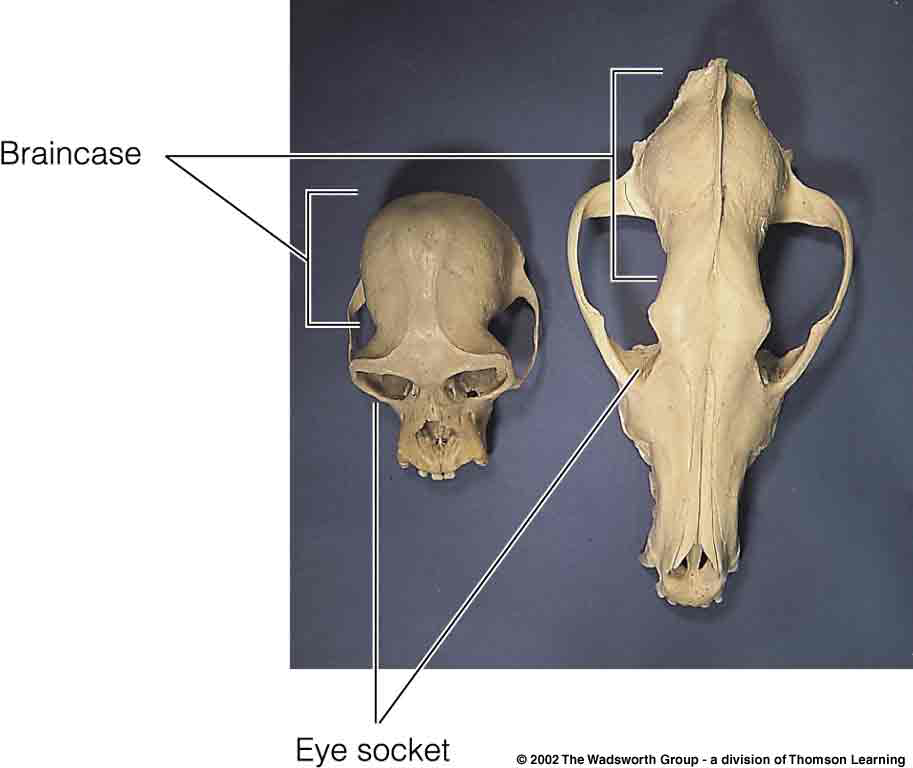 Gibbon          Red Wolf
Understanding Humans, 10th ed., p. 122
All of this required increased coordination of senses
monkeys use food more efficiently than apes
monkeys use food more efficiently than apes
|	
need for apes to encounter wider and more varied environments
monkeys use food more efficiently than apes
|	
need for apes to encounter wider and more varied environments
|	
greater variety of environments
microenvironments
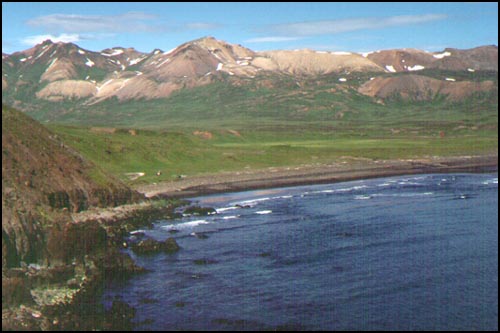 microenvironments
microenvironments
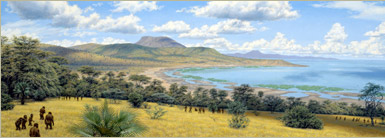 The African SavannahIllustration by Jay H. Matternes
http://www.amnh.org/exhibitions/atapuerca/africa/branches.php
multiplicity of alternatives
multiplicity of alternatives
|	
need for deliberation
multiplicity of alternatives
|	
need for deliberation
|	
requires more time
multiplicity of alternatives
|	
need for deliberation
|	
requires more time
|	
causes delay
multiplicity of alternatives
|	
need for deliberation
|	
requires more time
|	
causes delay
|
therefore life becomes less automatic
and one depends to a greater extent on learning . . .
CULTURE
(learned behavior)
Detailed information on primates
is available on the class website at
www.d.umn.edu/cla/faculty/troufs/anth1602/
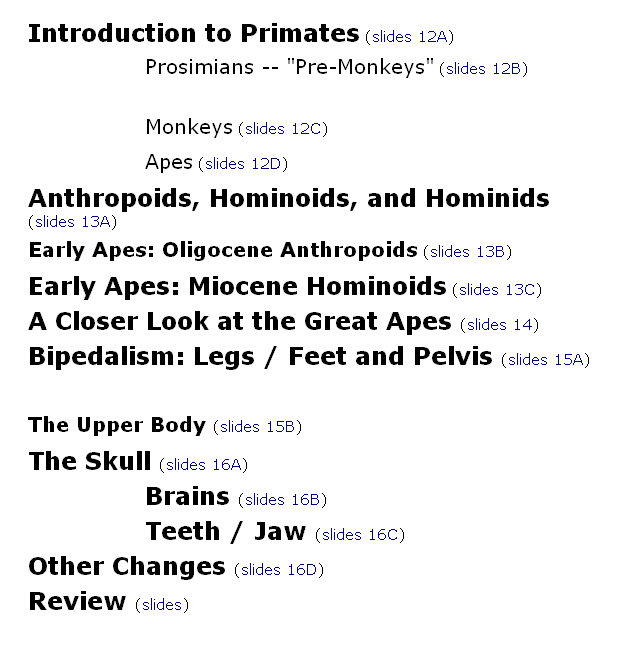 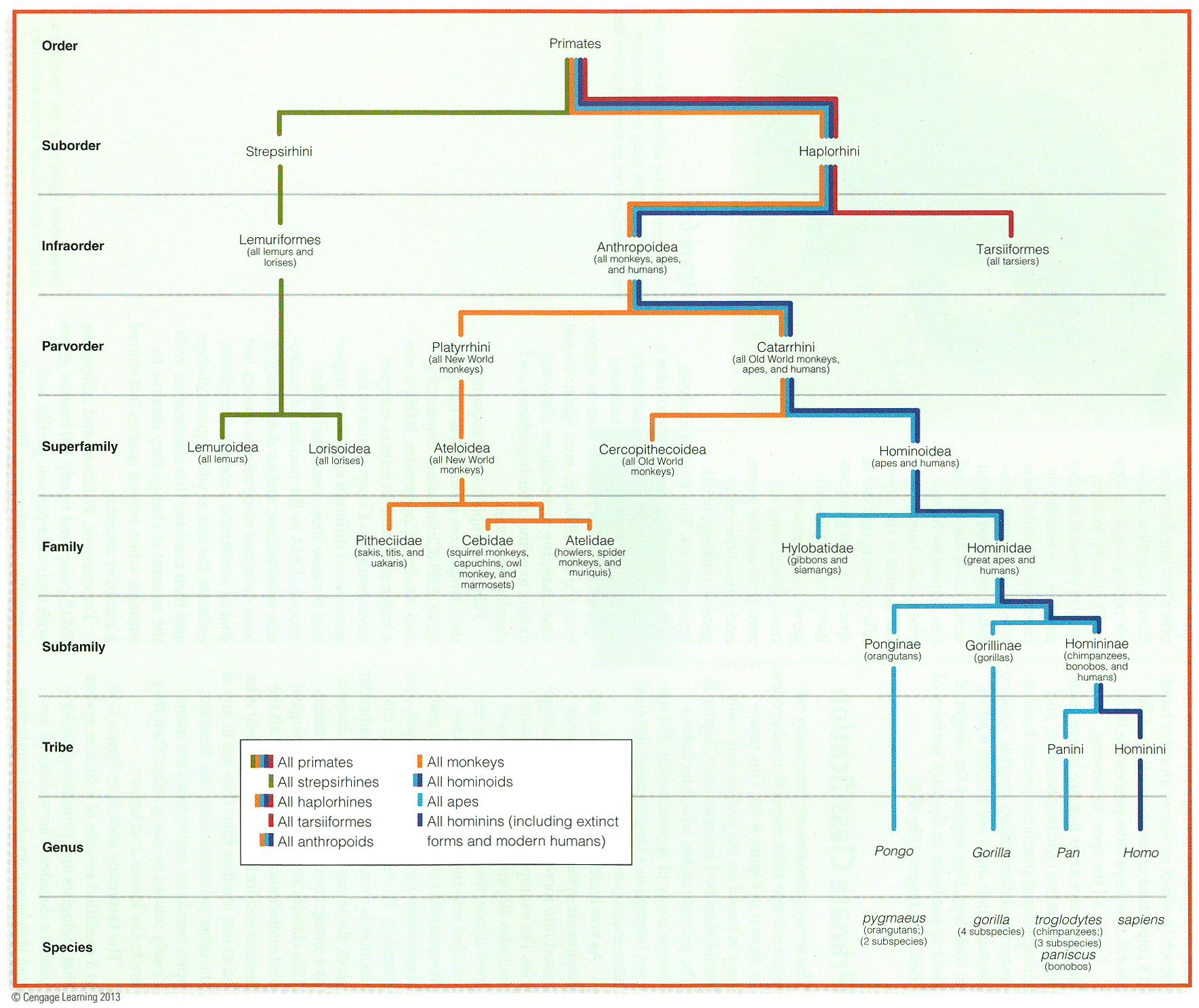 Primate taxonomic classification
Understanding Humans, 11th ed., p. 126